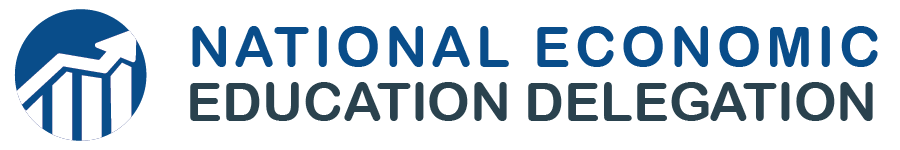 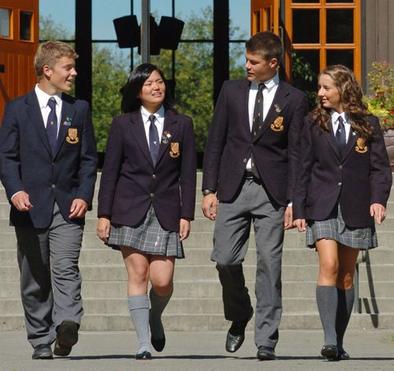 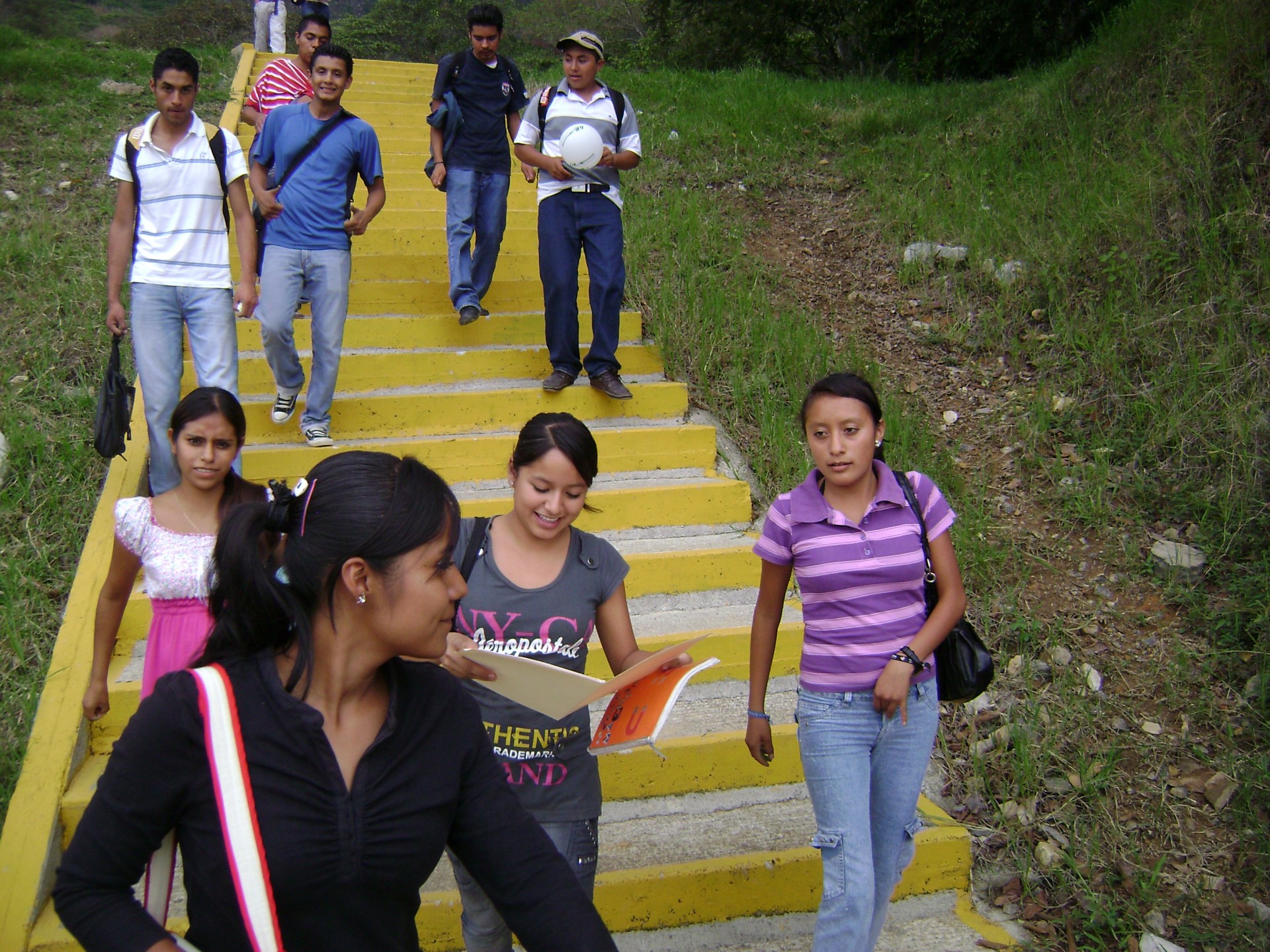 Economic mobility
<presenter name>, Ph.D.

<location/audience>
<date>
<location/audience>
<date>
1
[Speaker Notes: M]
National Economic Education Delegation
Vision
One day, the public discussion of policy issues will be grounded in an accurate perception of the underlying economic principles and data.

Mission
NEED unites the skills and knowledge of a vast network of professional economists to promote understanding of the economics of policy issues in the United States.

NEED Presentations
Are nonpartisan and intended to reflect the consensus of the economics profession.
2
Who Are We?
Honorary Board: 48 members
2 Fed Chairs: Janet Yellen, Ben Bernanke
6 Chairs Council of Economic Advisers
Furman (D), Rosen (R), Bernanke (R), Yellen (D), Tyson (D), Goolsbee (D)
3 Nobel Prize Winners
Akerlof, Smith, Maskin
Delegates: 500+ members
At all levels of academia and some in government service
All have a Ph.D. in economics
Crowdsource slide decks
Give presentations
Global Partners: 45 Ph.D. Economists
Aid in slide deck development
3
Where Are We?
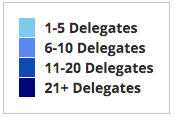 4
Credits and Disclaimer
This slide deck was authored by:
Oana Tocoian, UCSD
Jon Haveman, NEED
This slide deck was reviewed by:
<name>, <affiliation>
<name>, <affiliation>
Disclaimer
NEED presentations are designed to be nonpartisan.
It is, however, inevitable that the presenter will be asked for and will provide their own views.
Such views are those of the presenter and not necessarily those of the National Economic Education Delegation (NEED).
5
Outline
I. What do we mean by economic mobility and why does it matter? 
II. What are the facts? Empirical patterns and cultural context: 
III. What can we make of these patterns?
IV. Exploring different barriers to upward mobility
V. Summary
6
I. What do we mean by economic mobility?
Definition and motivation
7
Economic Mobility – Defined
Economic Mobility – Our working definition:
Ability to advance beyond the status of your parents.

More broadly:
The ability to improve your socioeconomic class.
Variety of measures:
Income
Wealth
Education level
Occupation
Home ownership
8
Absolute and Relative Mobility
Consider intergenerational mobility in INCOME.

There are basic concepts:

Absolute mobility: the difference in income from one’s parent.
It is possible for everyone to experience upward absolute mobility.

Relative mobility: the change in income rank from one’s parent.
Increased relative mobility requires both upward and downward movement.
9
Absolute vs Relative: Escalator Analogy
Absolute Mobility
You’re moving up the escalator.

Relative Mobility
You’re moving up the escalator and passing other people.
10
More on Absolute vs Relative Mobility
Can there be absolute mobility with NO relative mobility?
Yes: if everybody experiences the same increase in income, there will be no relative income.
Can there be relative mobility with NO absolute mobility?
Yes: There can be a dramatic reshuffling of the distribution even if there is no increase in average income.
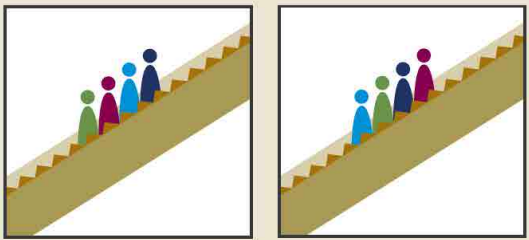 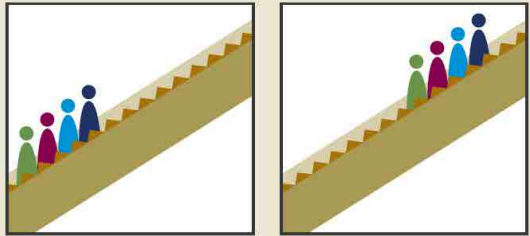 Parents                                   Kids
Parents                                   Kids
+2
-1
+1
-2
11
Economic Growth and Mobility
Economic growth should drive absolute mobility
It has the potential to raise all incomes.
But the extent of mobility that results depends on how income is distributed.

Economic growth and relative mobility are unrelated
Growth does not have implications whether kids are more or less likely to rise above their parent’s position in the income distribution.

Food for thought:

What does rising GDP say about living standards?
12
II. Empirical Patterns
What are observed levels of mobility?
13
Mobility – Empirical Patterns
Decline in absolute mobility in the United States:

90% of those born in the early 1940s could expect to earn more than their parents in real terms. For millennials, the fraction is closer to 50%

Below-median earnings have not increased in real terms since the 1970s.
14
[Speaker Notes: Most empirical patterns taken from: http://www.equality-of-opportunity.org/documents/
Papers used in this section:
“Is the United States Still a Land of Opportunity? Recent Trends in Intergenerational Mobility” – Chetty, Hendren, Kline, Saez, Turner 2014
“The Fading American Dream: Trends in Absolute Income Mobility Since 1940” – Chetty, Grusky, Hell, Hendren, Manduca, Narang; Science 2017]
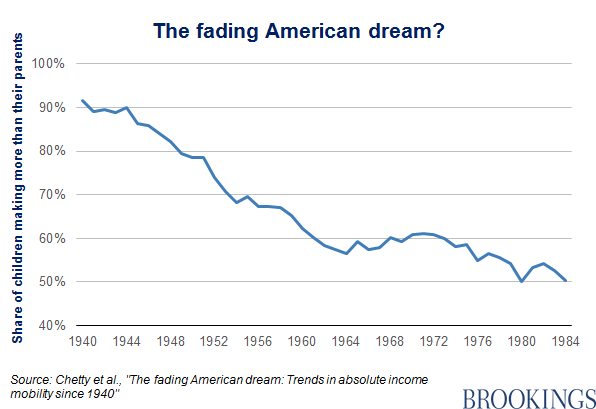 9 out of 10 of those born in the early 1940s could expect to earn more than their parents
1 in 2 Millennials (born after 1980) earn more than their parents.
15
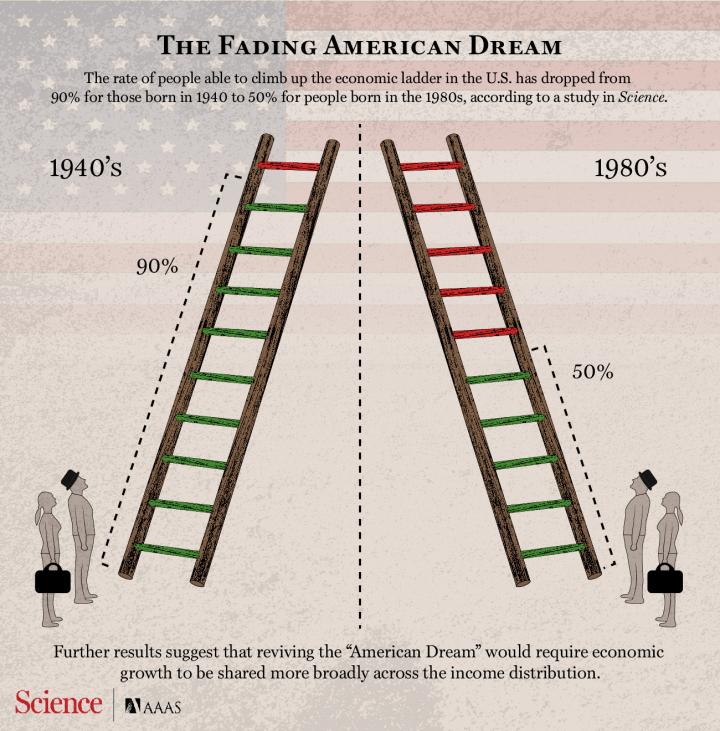 16
Source: https://www.eurekalert.org/pub_releases/2017-04/aaft-tfa042417.php
Absolute Mobility by Birth Cohort
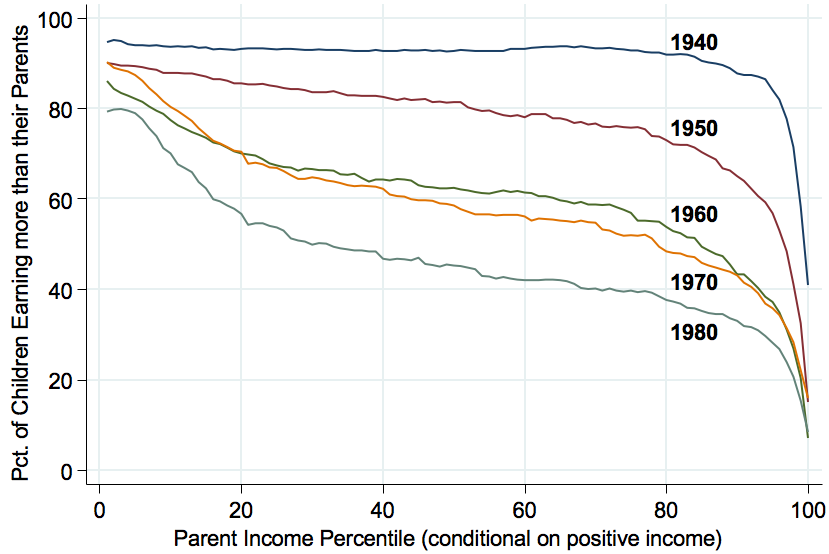 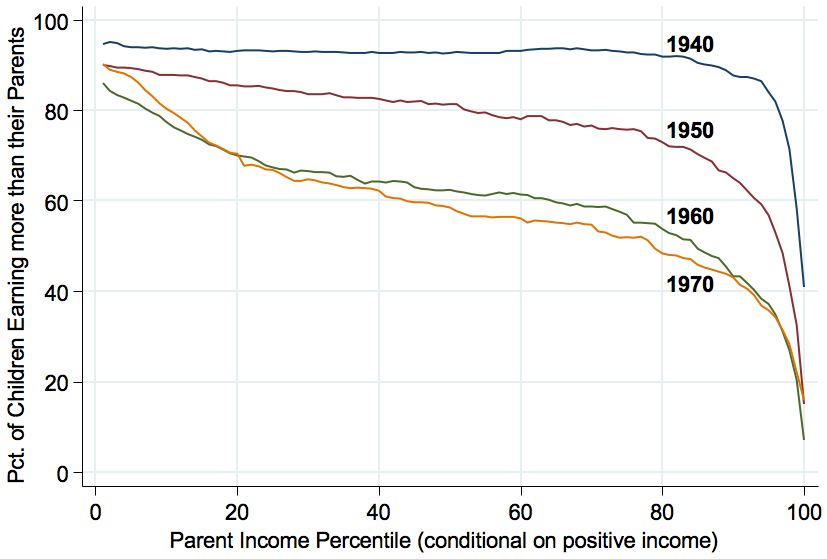 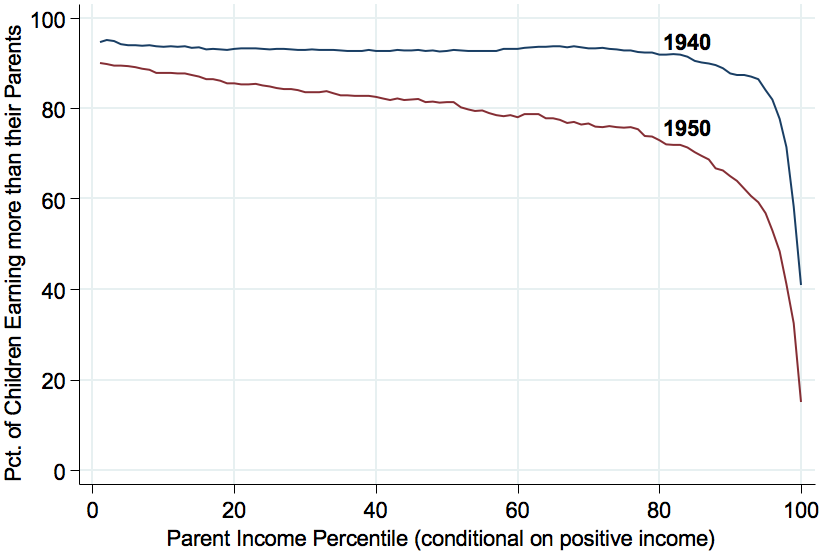 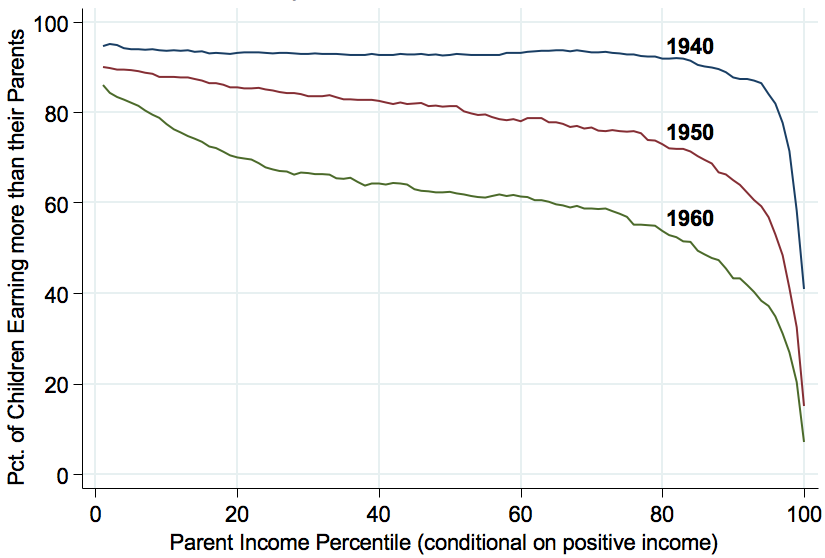 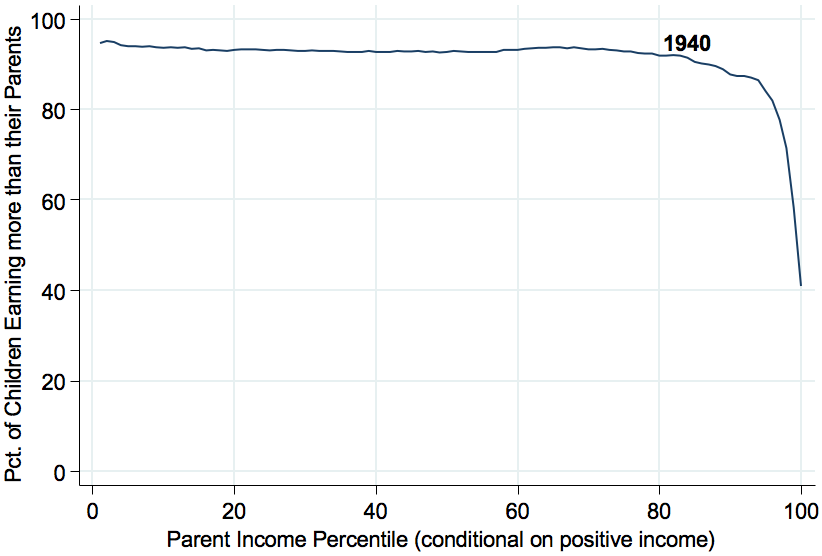 17
Absolute Mobility Matters: Life Expectancy
18
Educational Mobility is Also in Decline
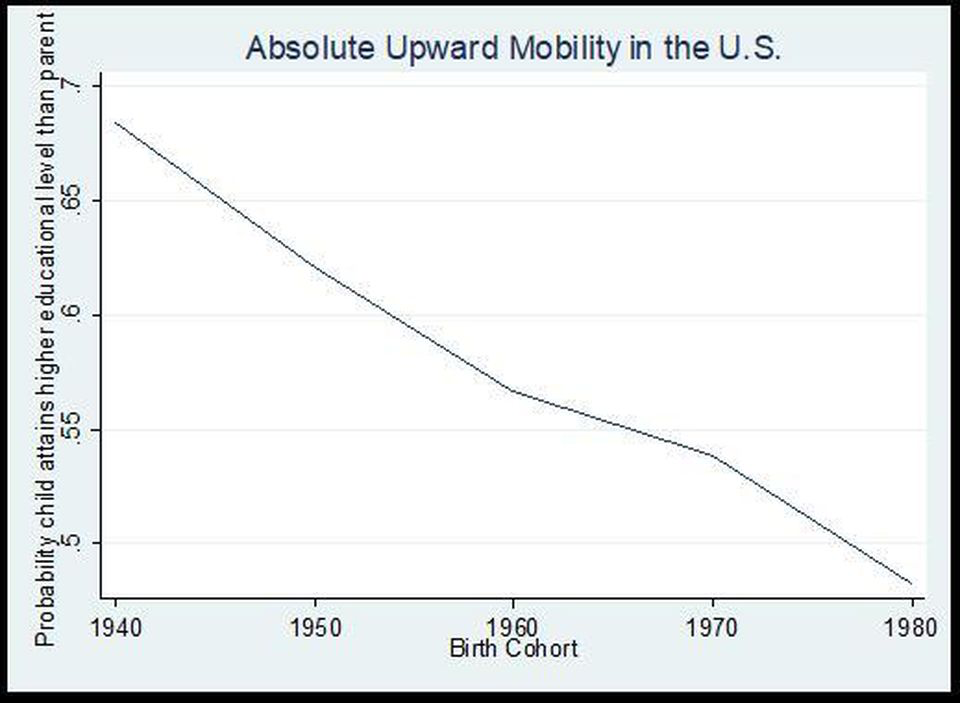 19
https://www.forbes.com/sites/aparnamathur/2018/07/16/the-u-s-does-poorly-on-yet-another-metric-of-economic-mobility/#5566a6726a7b
Poor Kids Are Less Likely to “Out Learn” Parents
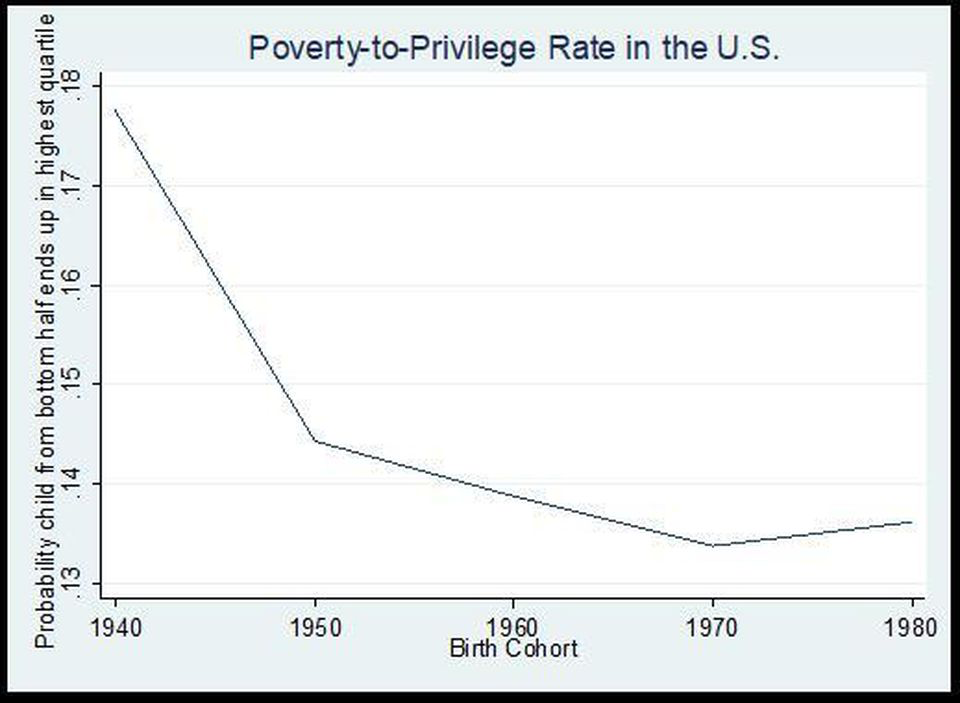 20
https://www.forbes.com/sites/aparnamathur/2018/07/16/the-u-s-does-poorly-on-yet-another-metric-of-economic-mobility/#5566a6726a7b
Relative Mobility
Multiple ways to measure changes in relative mobility:

Movement across quintiles in the income distribution.

Rank correlation of parent and child’s incomes.
21
Mobility Example: Perfect Relative Mobility
22
https://www.demos.org/blog/absolute-and-relative-mobility-short-primer
Transition Probabilities in the United States
23
https://www.brookings.edu/wp-content/uploads/2016/06/11_generations_isaacs.pdf
Wealth Mobility
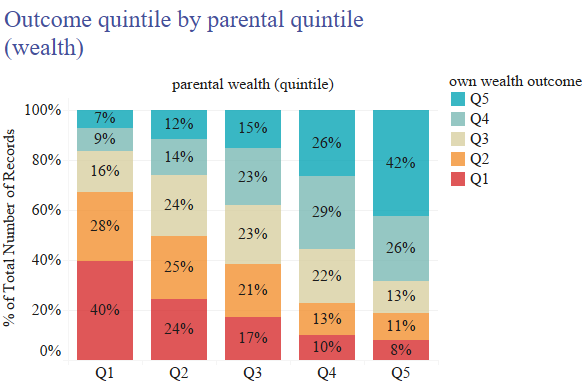 24
Oana Tocoian, Working Paper, “Entrepreneurship and the American Dream: How far Does the Upward Mobility Ladder reach?”
Educational Mobility
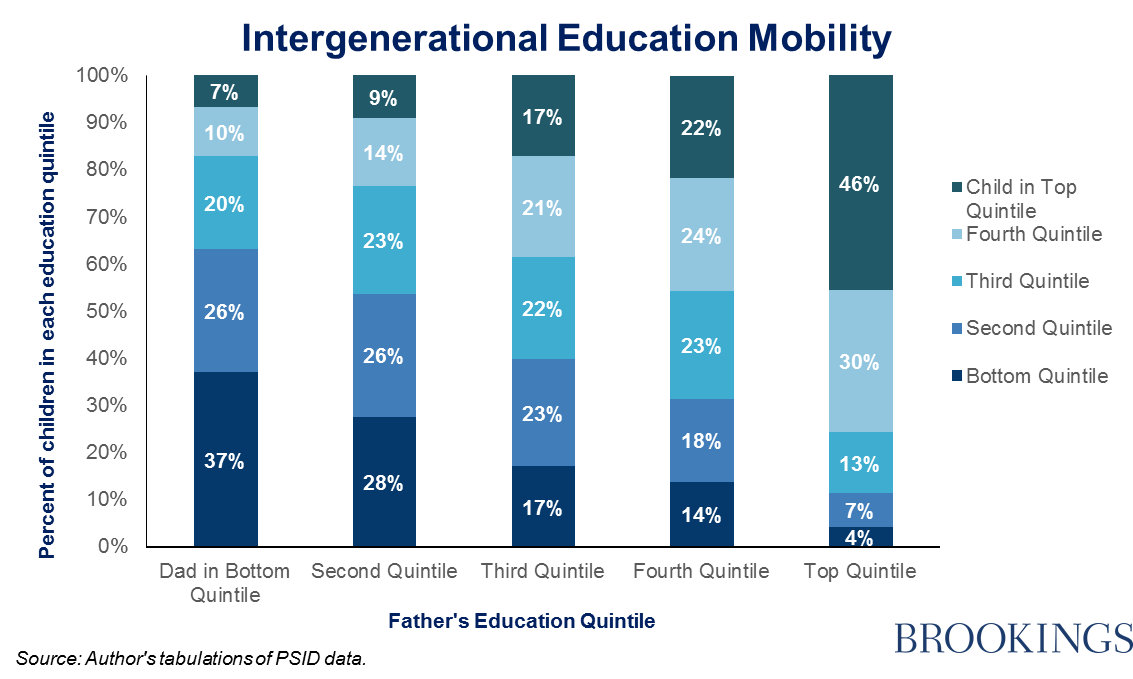 25
https://www.brookings.edu/blog/social-mobility-memos/2014/10/27/the-inheritance-of-education/
Transitions: International Comparisons
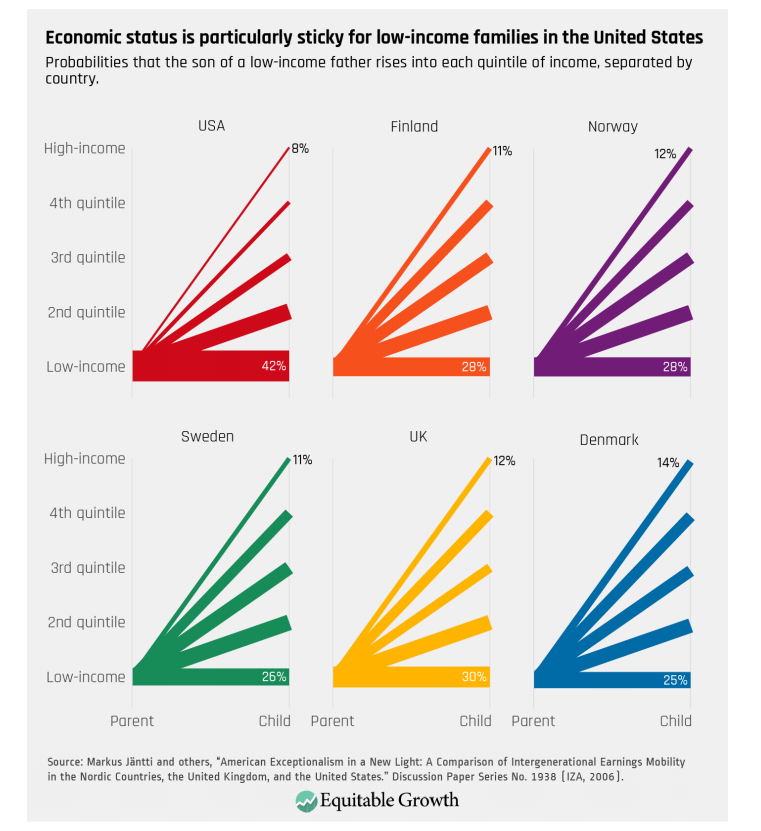 26
[Speaker Notes: Graph is from the following report: https://equitablegrowth.org/research-paper/are-todays-inequalities-limiting-tomorrows-opportunities/]
Reflections on the American Dream
27
https://www.brookings.edu/blog/social-mobility-memos/2018/01/11/raj-chetty-in-14-charts-big-findings-on-opportunity-and-mobility-we-should-know/
American Dream: Geography Matters
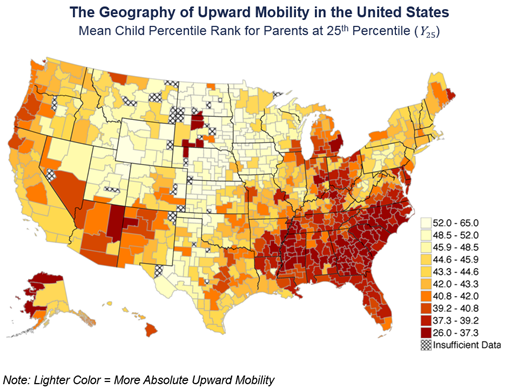 28
https://www.brookings.edu/blog/social-mobility-memos/2018/01/11/raj-chetty-in-14-charts-big-findings-on-opportunity-and-mobility-we-should-know/
American Dream: Geography Matters
Trends in Absolute Mobility by State: Change from 1940-1980
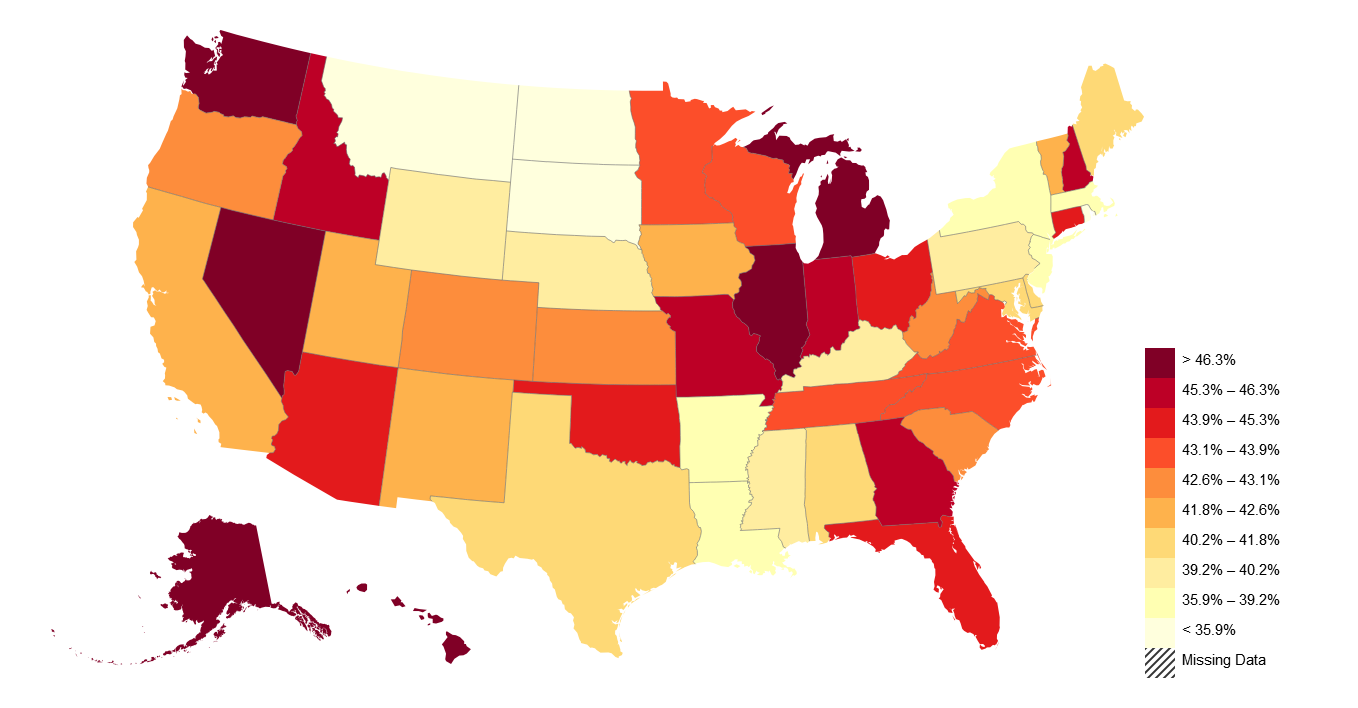 29
https://opportunityinsights.org/paper/the-fading-american-dream/
Relative Mobility – Rank Correlation
Rank-based correlation

What are the ranks?
Rank children based on their incomes relative to other children in the same birth cohort
Rank parents of these children based on their incomes relative to other parents 

Ask: How correlated are these measures?
Answer: How much does a child’s income rank in adulthood depend on their parent’s income rank when they were growing up?
30
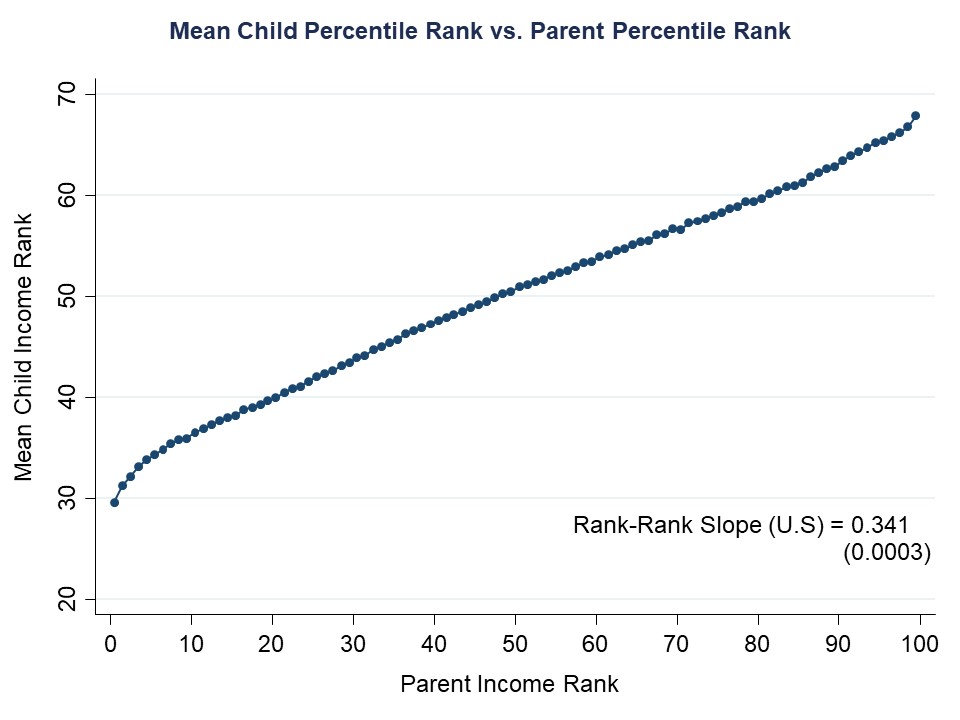 Graph from Chetty et al (2014)
[Speaker Notes: Slide taken directly from Chetty, Hendren, etc. – “Is the United States still the land of opportunity. …” (2014)]
Intergenerational Mobility – The Abstract
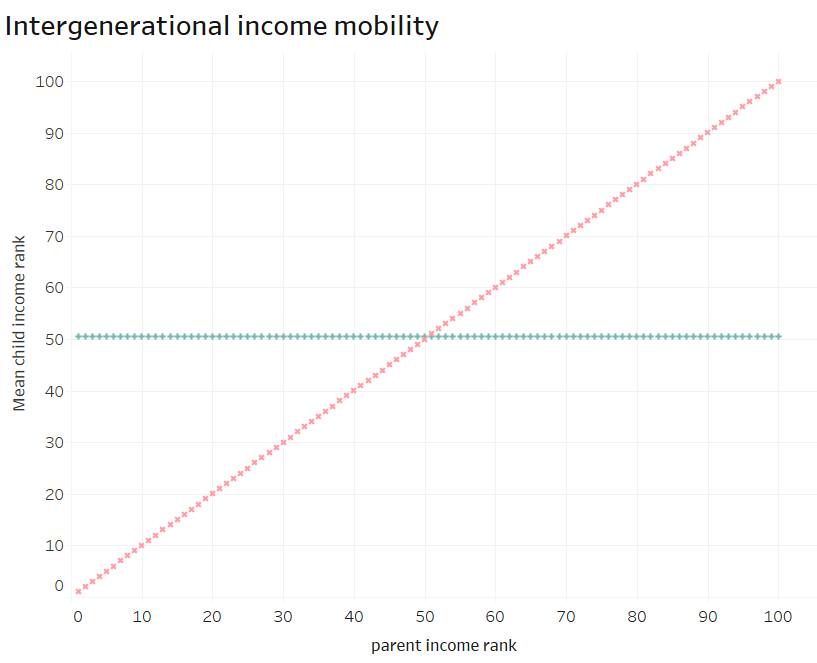 no mobility
Extreme cases:
perfect mobility
32
Intergenerational Mobility – The Abstract
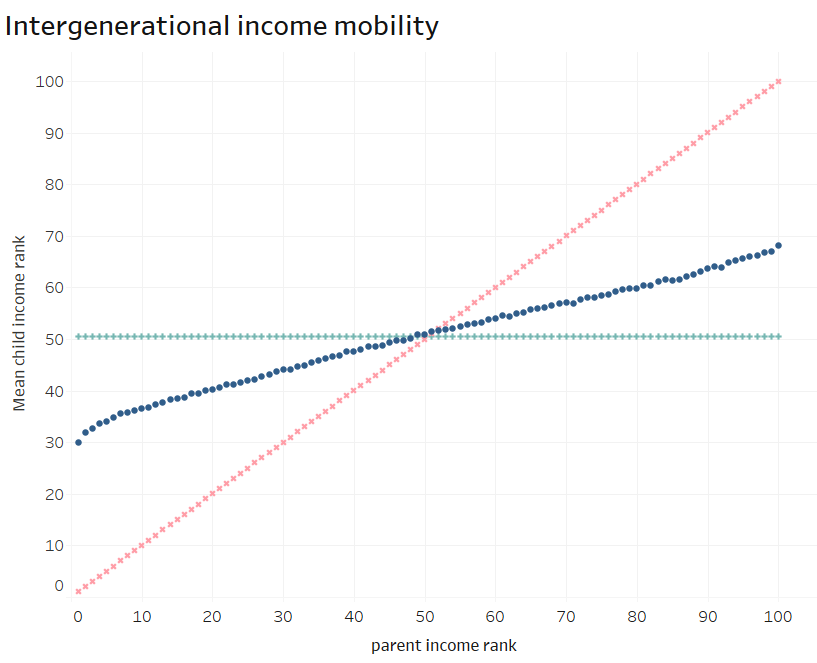 no mobility
slope=1
actual mobility
slope=0.34
Note that any imprecision in the data will make mobility appear closer to perfect than it is.
perfect mobility
slope=0
33
An International Comparison
34
https://scholar.harvard.edu/files/hendren/files/geo_slides.pdf
Mobility – What’s the Right Amount?
Rank-based correlation, cont’d

Is 0.34 too high or is it reasonable?

This number has not changed significantly in the past 50 years. But inequality (the spread of the distribution) has increased, meaning that which family one is born into has greater consequences for one’s quality of life.

Rank-based correlation only speaks to average outcomes, and does not tell us – for instance – how likely disadvantaged children are to climb to the top of the income distribution.
35
[Speaker Notes: Most empirical patterns taken from: http://www.equality-of-opportunity.org/documents/
Papers used in this section:
“Is the United States Still a Land of Opportunity? Recent Trends in Intergenerational Mobility” – Chetty, Hendren, Kline, Saez, Turner 2014
“The Fading American Dream: Trends in Absolute Income Mobility Since 1940” – Chetty, Grusky, Hell, Hendren, Manduca, Narang; Science 2017]
College Attendance Rates – by Parent’s Income
100%
80%
60%
Percent in College at 19
84-87 Slope = 0.745
(0.008)
40%
20%
0
20
40
60
80
100
36
Parent Income Rank
https://opportunityinsights.org/paper/recentintergenerationalmobility/
College Quality Rank – by Parent’s Income
80
70
60
Mean College Quality Rank
50
40
84-87 Coll. Qual Gradient (P75-P25) = 0.191
88-90 Coll. Qual Gradient (P75-P25) = 0.192
91-93 Coll. Qual Gradient (P75-P25) = 0.181
30
0
20
40
60
80
100
37
Parent Income Rank
https://opportunityinsights.org/paper/recentintergenerationalmobility/
1984-87
1988-90
1991-93
Public Perception and Sentiment
Relative: “American Dream”  vs “Old World”
General belief is that the U.S. has greater mobility than elsewhere.
Fewer explicit barriers – no nobility titles.
More meritocratic – “rags to riches”, Heratio Alger

Absolute: Overestimate of actual mobility
The American Dream plays a significant part in national identity.
Common perception is incorrect.
38
Intergenerational Elasticity – of Income
Most common measure of relative mobility (IGE):
Q: What is the relationship between the family income of parents and the family income of their child?
A lower IGE implies more economic mobility
Problems with IGE:
Strongly influenced by income inequality.
Strongly affected by data used:
Age range
Can’t include people with zero earnings
Etc.
39
IGE: U.S. in International Comparison
Less
Mobility
More
Mobility
40
https://www.epi.org/publication/usa-lags-peer-countries-mobility/
Most Americans Overestimate Mobility
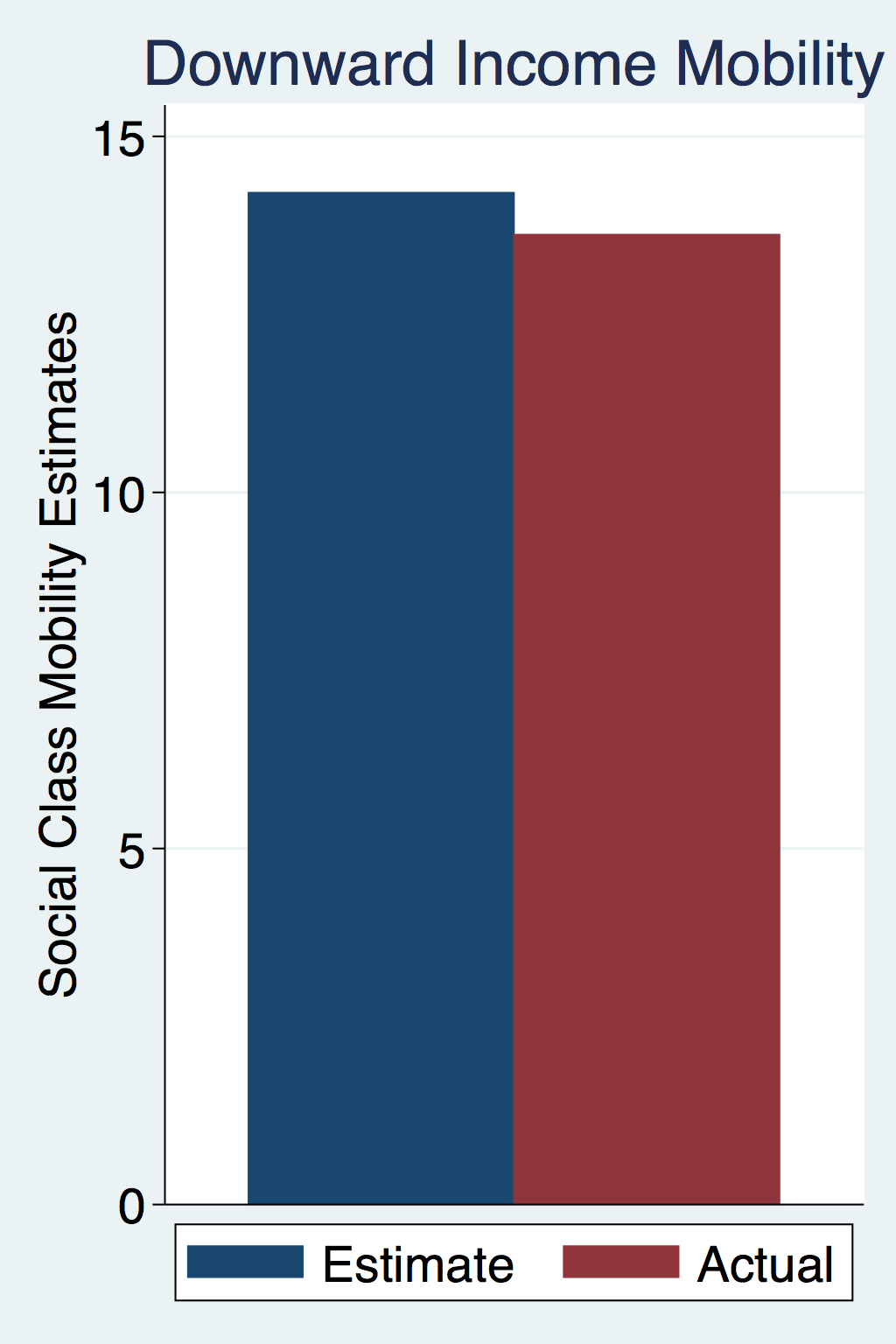 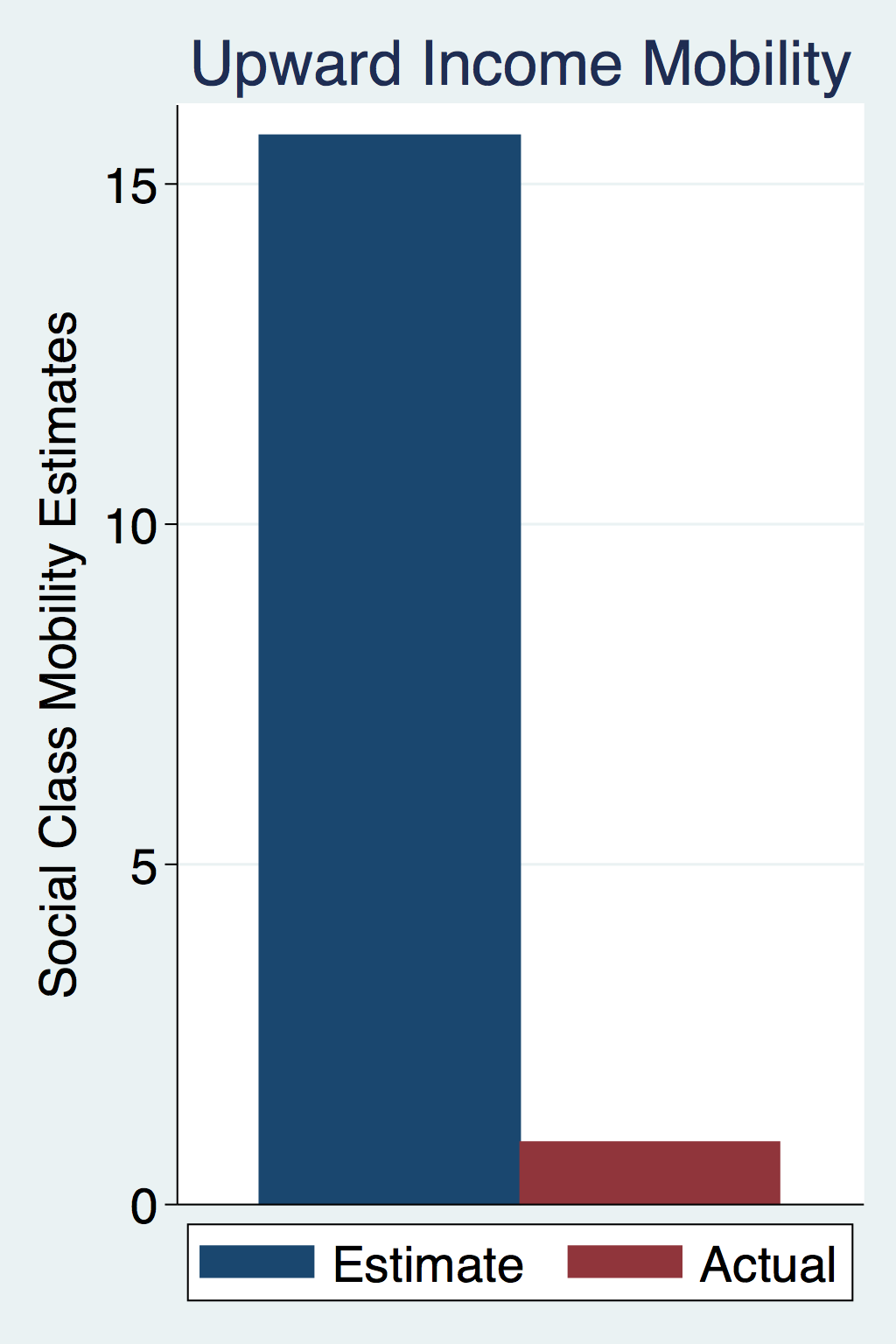 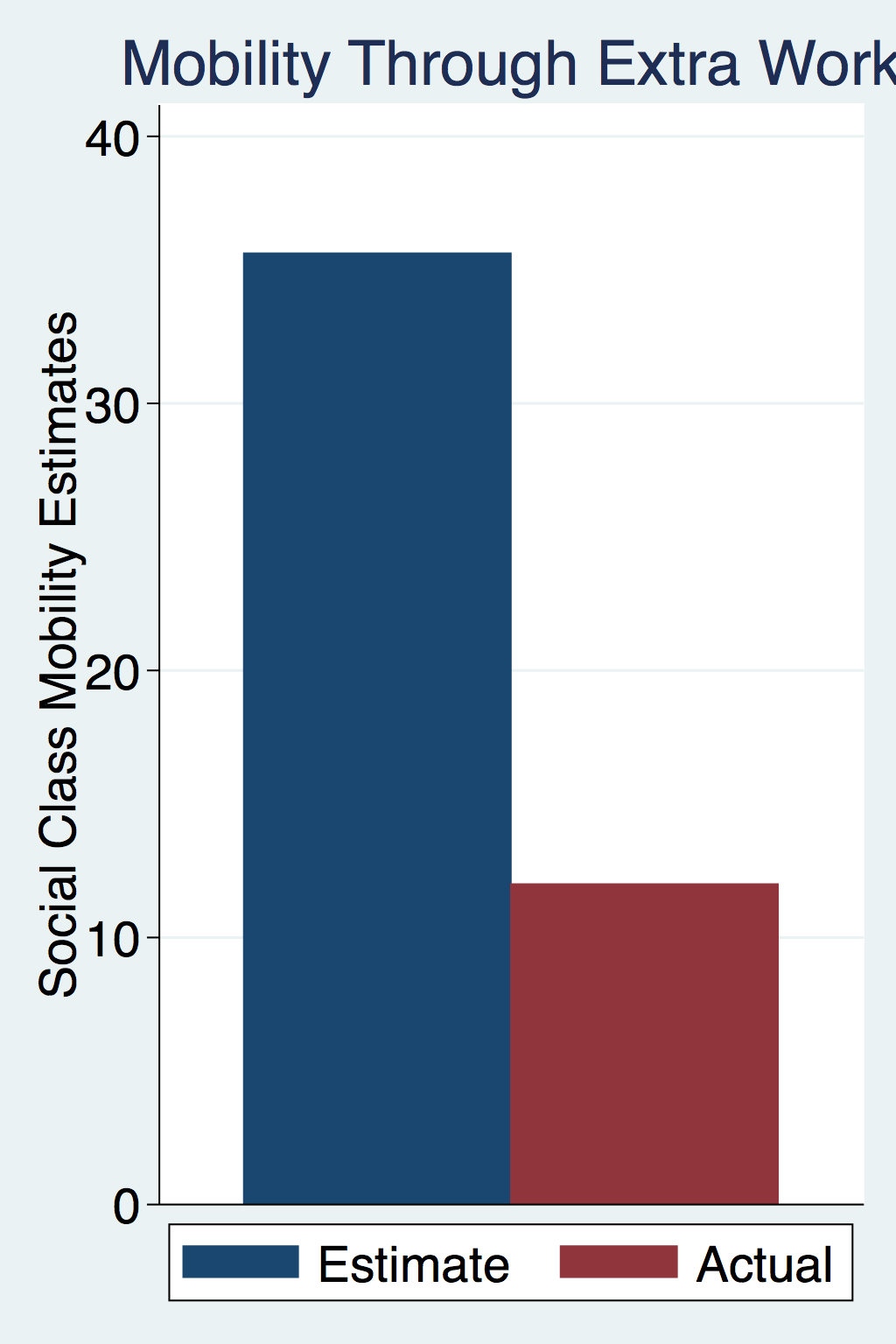 41
https://www.sciencedirect.com/science/article/pii/S0022103115000062
Most Americans Overestimate Mobility
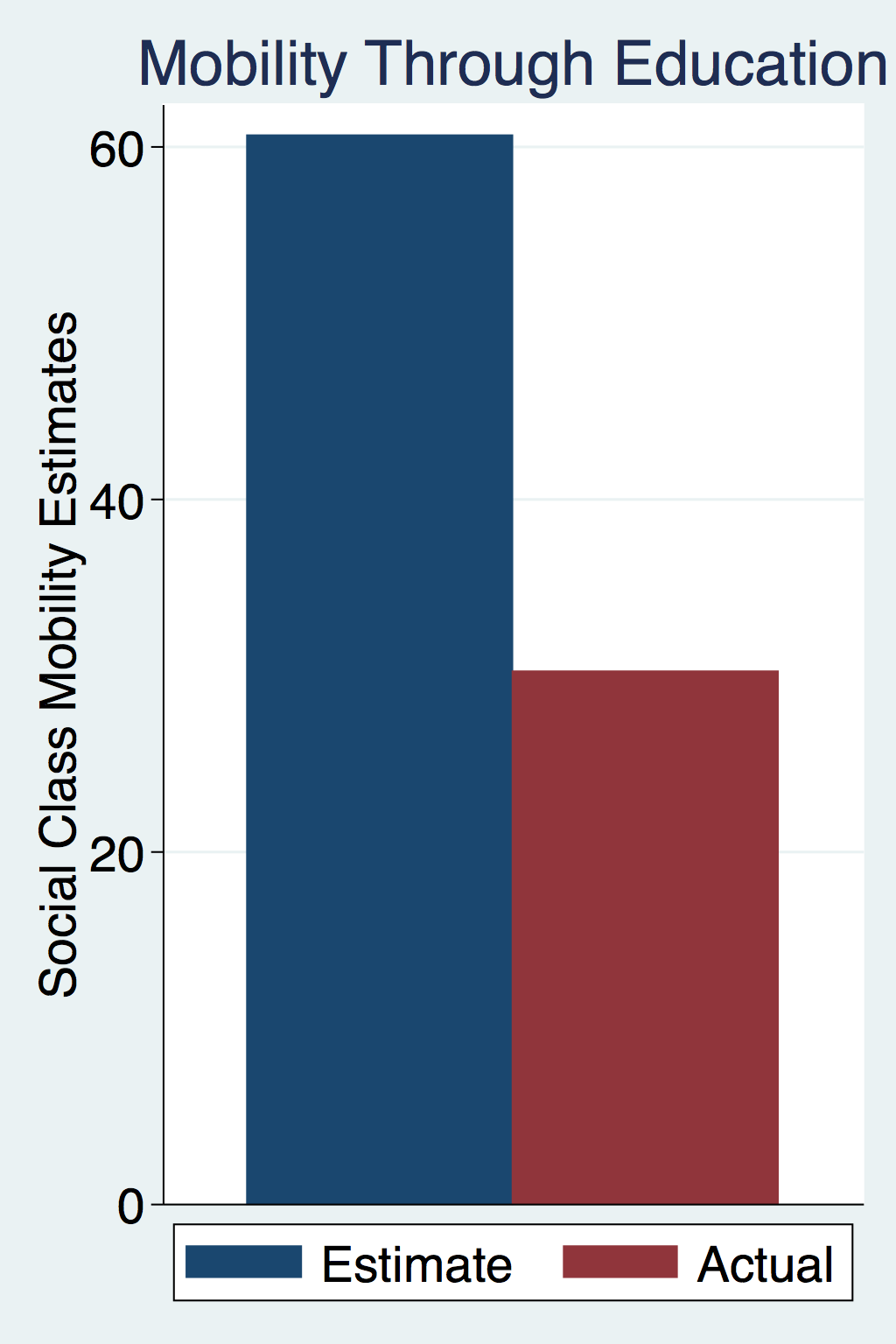 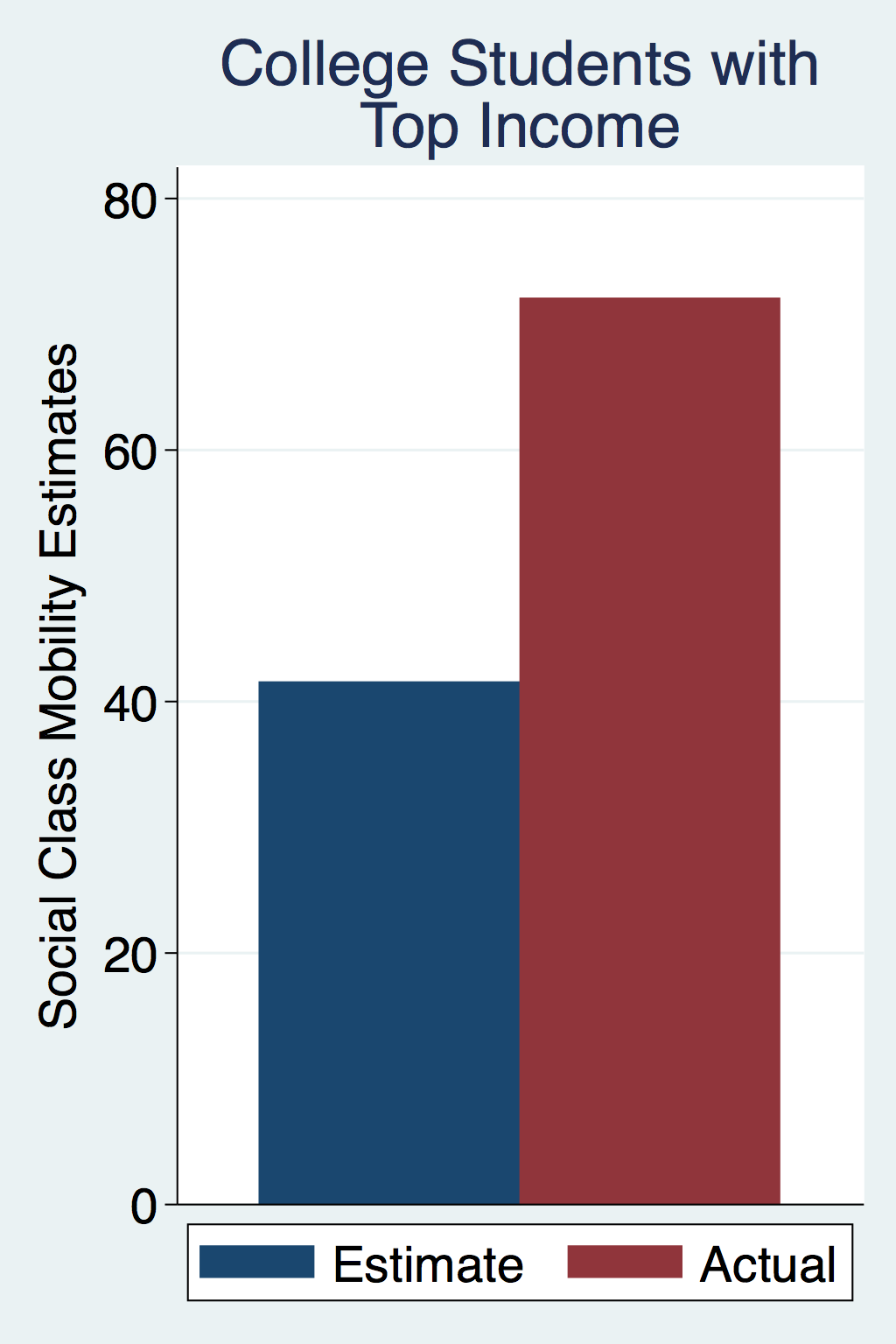 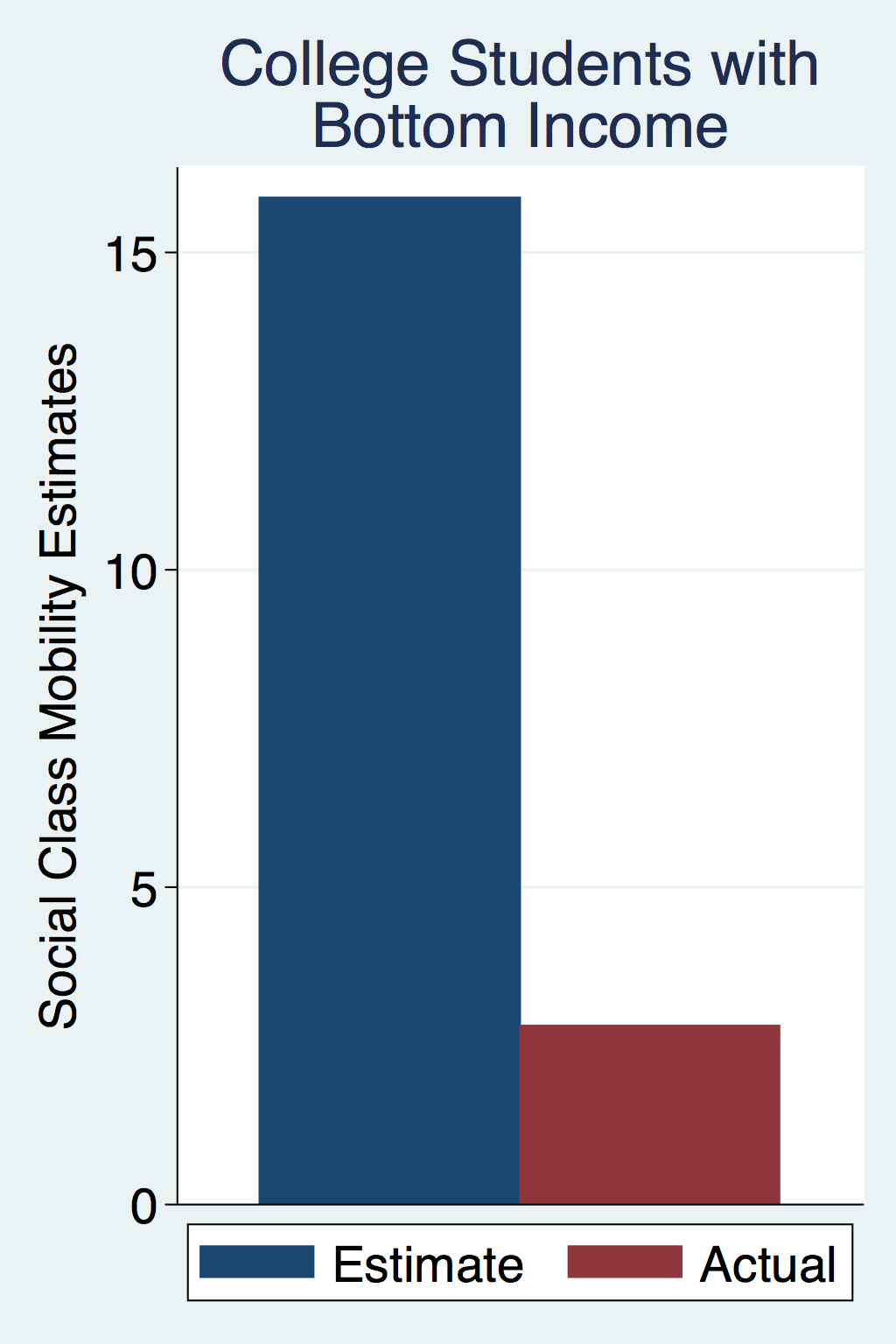 42
https://www.sciencedirect.com/science/article/pii/S0022103115000062
The “American Dream” Shapes Perceptions
43
https://www.brookings.edu/wp-content/uploads/2016/06/02_economic_mobility_sawhill.pdf
Education Does Matter – at All Income Levels
44
https://www.brookings.edu/wp-content/uploads/2016/06/02_economic_mobility_sawhill.pdf
Mobility – Important Relationships
Mobility and Growth
What is the relationship between the two?
Growth drives absolute mobility.
Mobiity drives growth.
Primarily through individual actions: investments in productive capacity and effort.
Mobility and Inequality
What is the relationship between the two?
Makes both absolute and relative mobility more difficult.
45
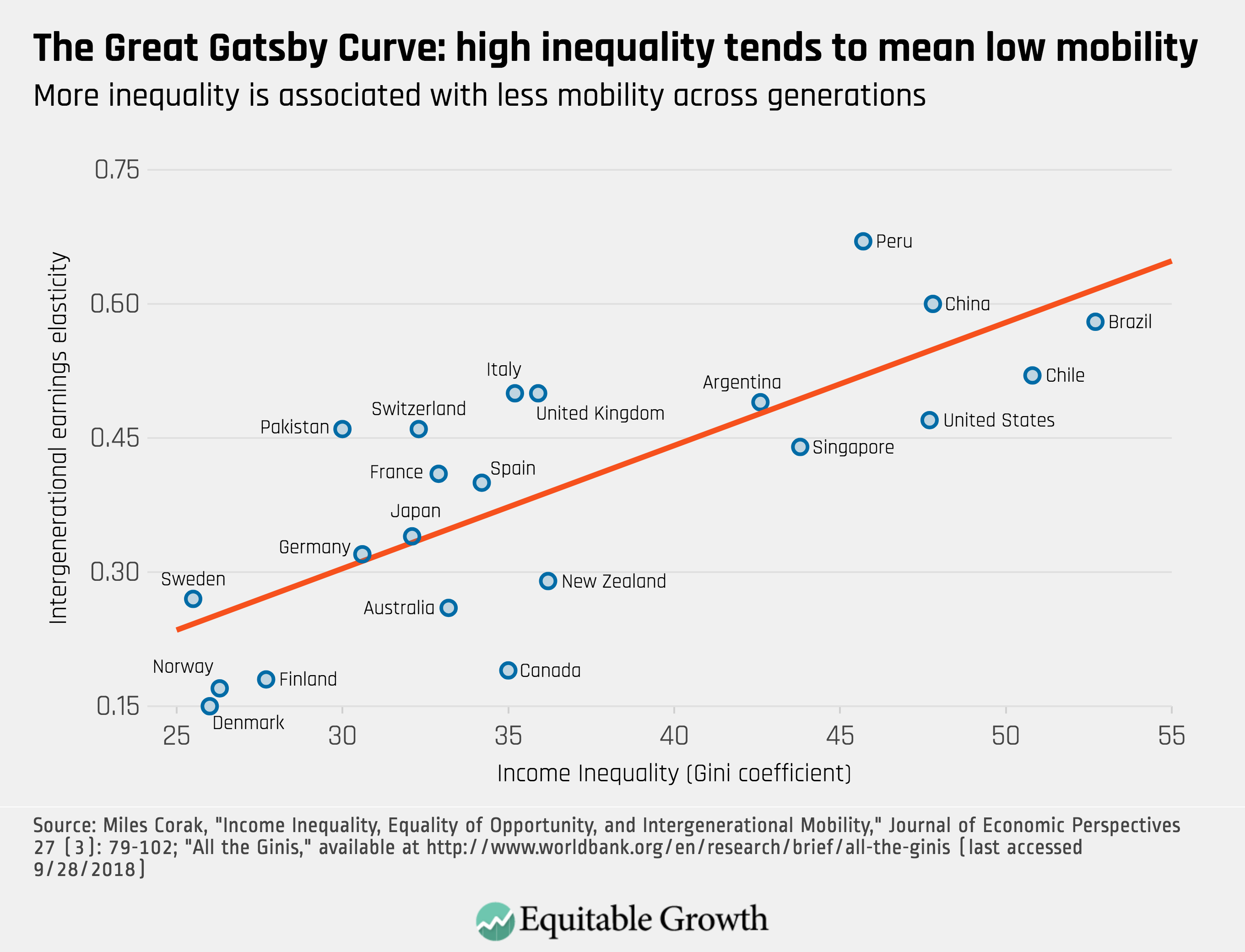 Peru
China
Brazil
Germany
U.S.
Canada
46
https://equitablegrowth.org/research-paper/are-todays-inequalities-limiting-tomorrows-opportunities
Absolute Mobility: Race
47
Relative Mobility: Race
48
Absolute Mobility: Gender
49
Relative Mobility: Gender
50
III. What can we make of this?
What does the data tell us, and what is to be done?
51
Why Should We Care?
Efficiency
Does mobility affect economic growth?
Equity
Is there a sense of fairness that is in play here?
Would greater equity provide societal benefits?
Is there a tradeoff or are these concerns reinforcing?
52
Private Issue with Public Consequences?
The “left-behind” and low-to-middle-class malaise
Evidence that absolute mobility has dropped the most in the Industrial Midwest, and for men relative to their fathers 
These are the groups which revolted against traditional political candidates in 2016 and voted for Trump.
Not a uniquely American phenomenon
See Brexit and the rise of populist candidates throughout developed countries.
Decreased economic mobility is likely to be seen as increasingly important in the future.
53
Absolute or Relative Mobility?
Upward absolute mobility of the whole population is unambiguously desirable (it’s hard to defend not wanting everyone to be better off!)
The fact that half the population is treading water should worry us.

But, relative mobility is a zero-sum game: for some people to rank higher than their parents did, others have to rank lower. 
Why is social churn desirable? (Is it?!)
Are people not merely being petty when, after getting a raise, they are displeased to find out that a coworker got a bigger raise?
54
Is PERFECT Relative Mobility Desirable?
There are persuasive arguments why perfect relative mobility is sub-optimal: (i.e. we shouldn’t expect children’s outcomes to be entirely uncorrelated with their parents’):
Fairness argument: highly skilled parents earn higher incomes, and they also have--on average--more highly-skilled children, who thus deserve higher earnings.
What’s more, it is better for everyone if talent is recognized, so that resources can be put to the most efficient use (instrumental argument).
[A related argument is that we want to encourage parents to invest more in their children – but, these investments are not always productive and can decrease overall wellbeing (e.g. SAT prep arms race)]
55
[Speaker Notes: I believe twin studies in psychology established that “nature” matters more than “nurture” (excluding extreme conditions, such as abusive or neglectful caretakers). But, a significant portion of variation (half?) is unexplained by either genetic or environmental factors. [[CITATIONS NEEDED]]

Ramey and Ramey (2010) – “The rug rat race”
Richard Reeves (2017) – “Dream hoarders”]
Is ZERO Relative Mobility Desirable?
Similarly, there are arguments why zero relative mobility is sub-optimal:
Fairness: it is highly unlikely that zero relative mobility is ever fair, since two extreme conditions would have to be met:
Parental generation outcomes would have had to be perfectly fair 
Abilities, traits, and effort would have to be perfectly correlated across generations

Instrumental: a perfectly rigid society is one where people feel powerless.
They think the game is “rigged”, and from this follows civic disengagement, slow economic growth, social unrest, etc.
56
[Speaker Notes: I believe twin studies in psychology established that “nature” matters more than “nurture” (excluding extreme conditions, such as abusive or neglectful caretakers). But, a significant portion of variation (half?) is unexplained by either genetic or environmental factors. Got this from Pinker’s “Blank slate”, primary citations needed.]
How Much Relative Mobility is Desirable?
If perfect mobility is too much and zero is too little, it seems reasonable to ask:
What is the optimal level of relative mobility?
This is a hard question, one which we may not be able to answer. 

Luckily, it’s almost as useful to ask a less ambitious question:
Is current relative mobility too low (or too high)?
The answer would suggest the best incremental steps to take towards a better outcome, and policy changes are best done in incremental steps in any case.
57
How is the Mobility Porridge?
How might we answer the second question (is mobility too low/ too high)?
Common sense judgement
E.g. is it plausible that – due to merit alone – a child from the top 1% would be 77 times as likely to attend an Ivy League school than a child from the bottom quintile?
	What if the likelihood was 5-fold?

Forget merit: is it wise for a society to exclude large segments of the population from the circles of its future leaders?

Examination of the channels through which relative mobility can occur, how they relate to family resources and how they respond to investigative changes (see next section)
58
[Speaker Notes: Chetty et al (2017) – “Mobility Report Cards: The Role of Colleges in Intergenerational Mobility”]
Survey Says on Upward Mobility from the BOTTOM
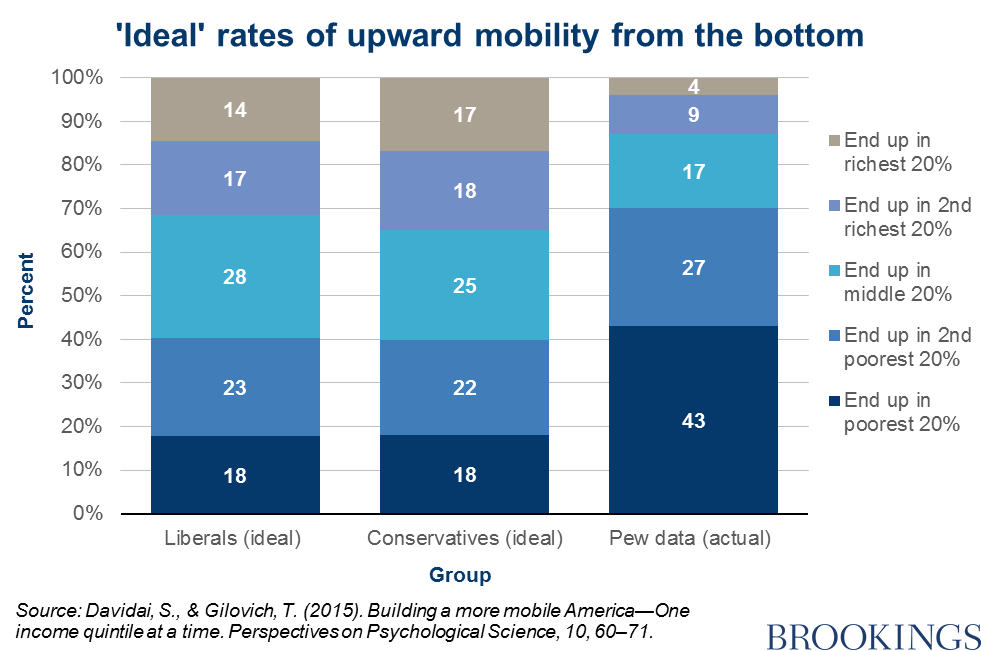 https://www.brookings.edu/blog/social-mobility-memos/2016/01/12/how-much-social-mobility-do-people-really-want/
Survey Says on Downward Mobility from the TOP
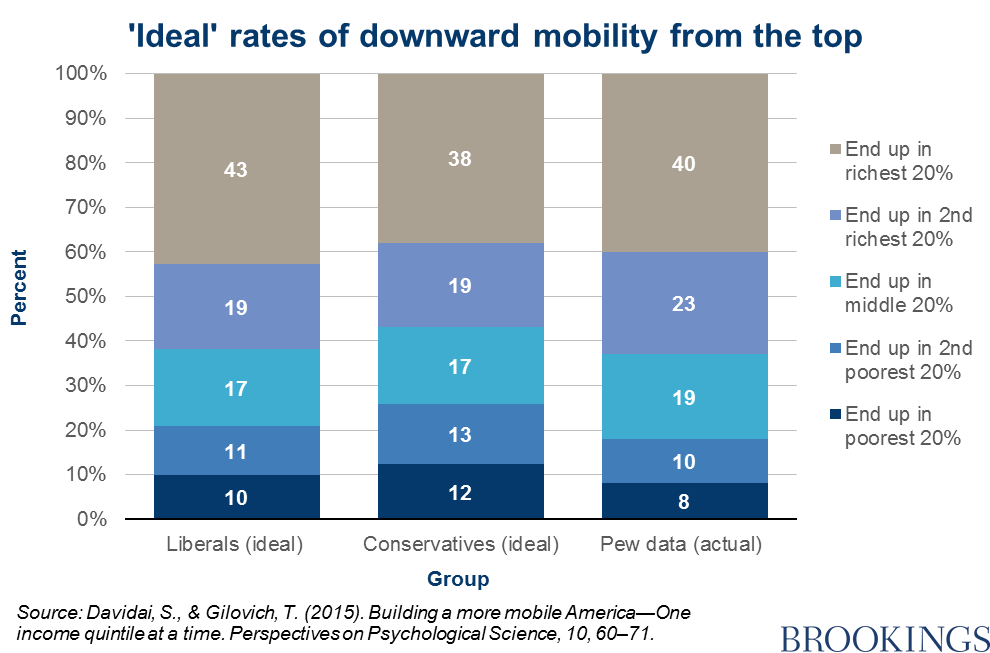 https://www.brookings.edu/blog/social-mobility-memos/2016/01/12/how-much-social-mobility-do-people-really-want/
Preferences hit Awkward Truth: Math
Again: relative mobility is a zero-sum game
There are only so many spots in the top quintile
Preferences want: 
43% of them for kids born into the top
16% for those born into the bottom
Leaves about 14% for each of the other 3 quintiles
Preferences are inconsistent
Greater upward mobility for the bottom than the middle?
Results are intuitive:
Stickiness at the top
Mobility from the bottom
…but inconsistent:
What about the middle?
61
Barriers to Upward Mobility
Key Question:
	What are the factors that might prevent someone born
	in a low-income household from doing as well as their 
	richer counterpart?
Answers:
Birth Lottery
Structural barriers
62
Barriers to Upward Mobility – Birth Lottery
Early advantages

Innate (genetic) advantages: 
Inherited ability, medical conditions,  psychological traits

Environmental factors:
In utero: pre-natal care, mother’s nutrition, exposure to abuse or stress.
Home environment which promotes healthy development, transmission of family values 
Availability of role models, mentors, neighborhood effects.
Availability of good educators, facilities, peers
63
Structural Barriers to Upward Mobility
Selective access to quality higher education
Preferential admission for legacy and donor families.
Expectation of extra-curricular activities, AP classes, etc.

Effective access to family planning (sex ed, contraceptives, abortion)
Teen births reduce outcomes for both mother and child.

Access to lucrative employment: 
Reliance on personal connections, homophily, racism, sexism...
64
Structural Barriers to Upward Mobility (2)
Exposure and access to avenues of wealth creation:
e.g. tax-deferred education accounts (529), investment strategies, also tax avoidance loopholes, etc.

Access to entrepreneurship: 
initial capital and insurance against negative shocks, social networks.

Direct transmission of income-earning assets.
65
Barriers to Upward Mobility – Drilling Down
These and other channels each play a role. 

We will review and discuss some of them, keeping the following questions in mind:

What is the magnitude of the effect? 
Is it fair to benefit from an advantage along this dimension?
Are there plausible public interventions that would increase fairness and efficiency?
66
IV. Exploring different barriers to upward mobility – empirical evidence
Findings and suggested policy interventions
67
Barriers: Findings
Role of elite universities and selective admission
Only a minority of top universities are engines for social mobility.
Ivy league is successful, but small numbers of low income students.
Second tier state schools are less successful, but larger numbers.
Propensity to be an inventor 
Exposure to innovative activity encourages own innovation.
Importance of role models and exposure to an activity.
Rates of business ownership
Children from wealthy families are far more likely to own a business.
Location of birth
Where one grows up matters
Socio-economic segregation across neighborhoods.
68
Channels of Upward Mobility 	– Business Ownership vs. Higher Dducation
Households that own a business amass significantly more wealth.
But, households with little initial wealth have low odds of starting a successful business.
Availability of capital, ability to absorb risk.
Propensity to innovate: 
evidence that much of the difference in patenting rates is due to exposure effects, both from parents and from the neighborhood.
Children who graduate from elite colleges and come from poor backgrounds do almost as well as their richer classmates.
But, low income students are dramatically UNDER-represented at elite colleges.
69
Incorporating a Business and College Diploma
Both Matter Significantly
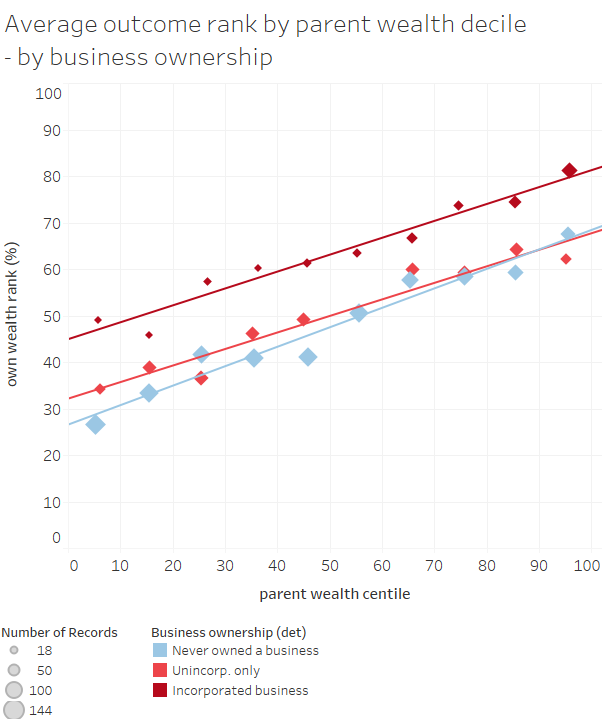 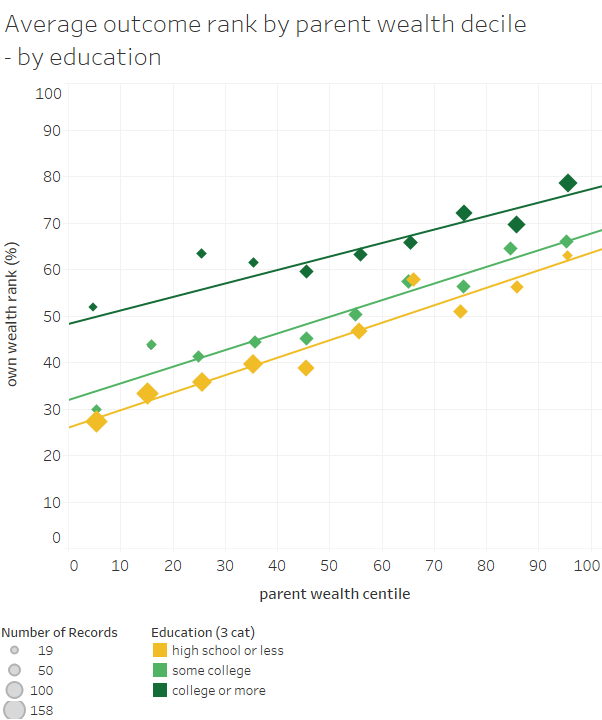 Business Incorporation
Educational Achievement
…But Few with Poor Parents Accomplish Either One
70
Graph from Sarada and Tocoian (2018)
Mobility: Business Ownership vs. College
Business ownership and higher education play similar roles:
Both facilitate wealth accumulation for all. 
Incorporating the business and graduating from a prestigious university, respectively, is where most of the gains come from.

Even if only few benefit, is selection meritocratic?
Controlling for parental wealth, access to education is more meritocratic (i.e. positively linked to ability) than access to business ownership.
71
Ability (IQ) Drives College Achievement- less so Business Ownership
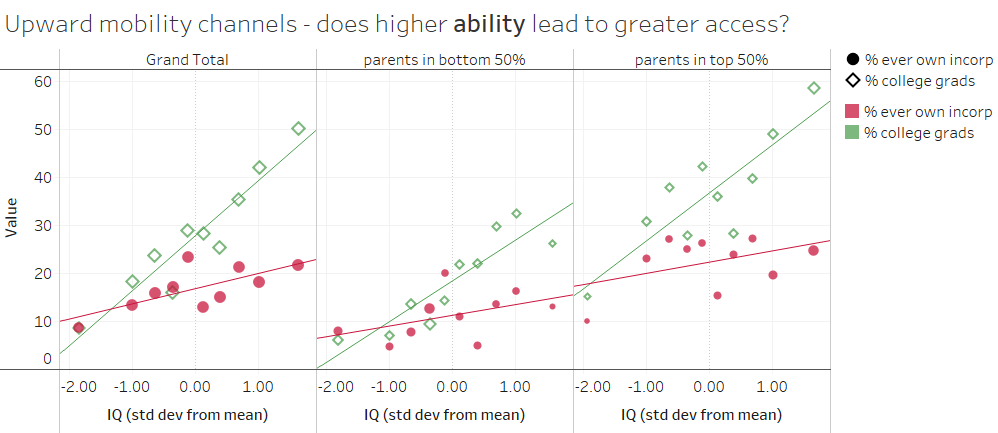 72
Graph from Sarada and Tocoian (2018)
Channels of upward mobility 	– employment networks
2 out of 3 sons of the top earners in Canada get access to their father’s employer.
Much less access at lower levels of parental earnings.
73
Channels of upward mobility 	– inventions
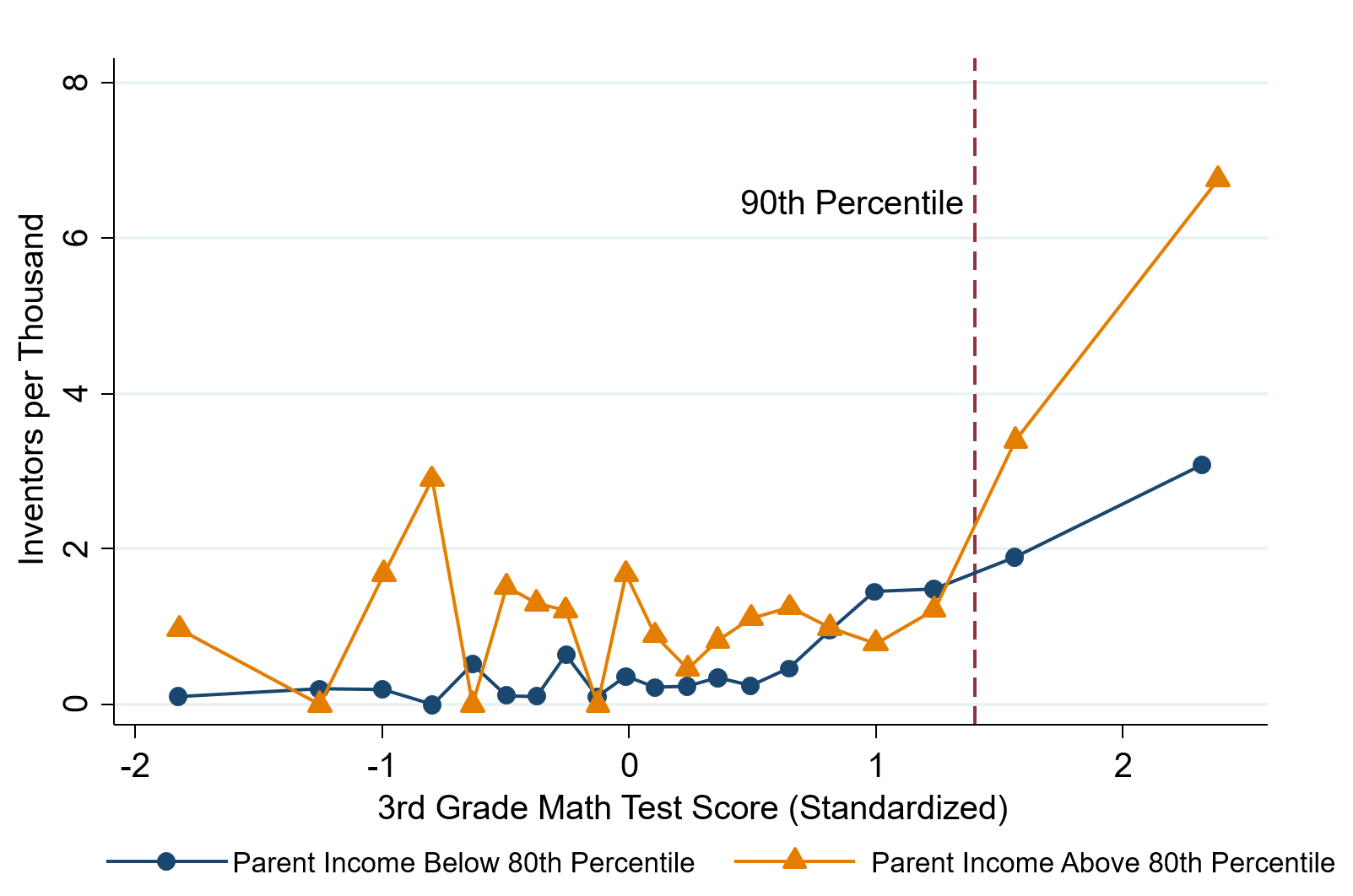 High math-ability 3rd graders go on to become inventors if their family is well-off.


(Also if they grow up in high-innovation areas)
74
Graph from Bell et al (2018)
Public Interventions
What are some possible policy interventions suggested by these patterns?
Low-income housing assistance for families with young children (since neighborhood and school quality matter)
Closing the gap in education, access to information and role models
Public provision of quality Pre-K programs
Counseling for college applications, affordable college tuition
Class visits from a diverse set of successful professionals; Big Brother/Big Sister-type programs. 
Access to family planning services
Creating access to internships
Mentoring by established entrepreneurs and business owners
[…]
75
Access to Education?
Parental Income Distribution at Ivy-Plus Colleges
Parental Income Distribution at Selected Colleges
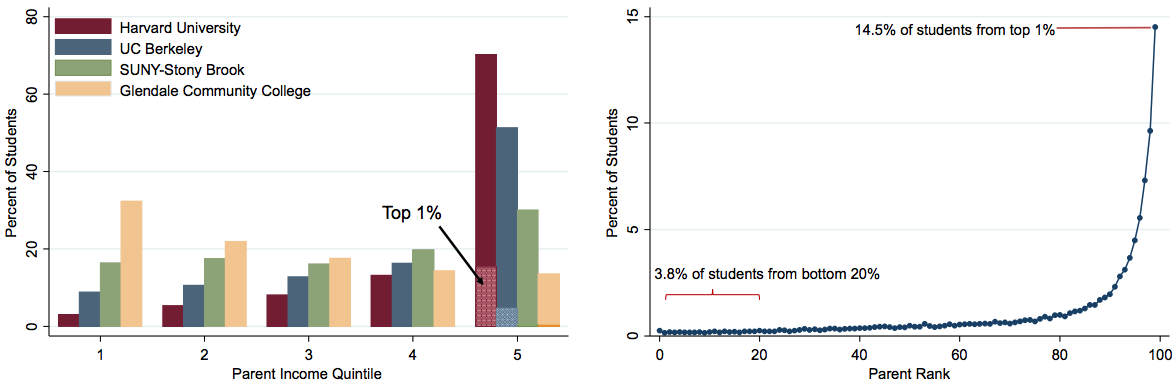 76
http://www.equality-of-opportunity.org/papers/coll_mrc_paper.pdf
Summary: Policy Options
Housing vouchers, public housing, zoning laws
Help underprivileged children grow up in neighborhoods conducive to mobility.
Investments in education
Make preparedness for college more universally available.
Entrepreneurship
Introduce children to it at an early age.
Implement policies to reduce inequality.
77
Summary: Economic Mobility
Definitions:  
Absolute vs Relative Mobility
Levels:
Absolute mobility is in decline
Relative mobility is much lower in the U.S. than elsewhere.
Brings into question the notion of the  “American dream”.
Enough mobility?  Hard to say.
Absolute: concern that 50% of kids are treading water or falling behind.
Relative: not as much as people seem to think there is.
Policy options?
There are plenty of levers to pull to increase mobility.
78
Thank you!
Any Questions?


www.NEEDelegation.org
<presenter name>
<presenter email>

Contact NEED: Info@NEEDelegation.org

Submit a testimonial:  www.NEEDelegation.org/testimonials.php

Get NEED Updates:  www.NEEDelegation.org/friends.php
79
Additional Images
80
V. Are we using the right measures? Alternative views.
What outcomes other than income and wealth can we use?
81
Are we sure people aren’t better off?	- addressing potential critiques
When we say real incomes for the bottom half have not increased in the past 3-4 decades, there are two main objections:

There is far superior technology today, and inflation adjustments overstate the loss in purchasing power
In1978, $1,000 would buy a low-resolution small and bulky TV
In 2018, $1,000 gets you 
a flat-screen HD TV and 
a laptop with more computing power than all 1978 computers combined 

low income families today own crystal-clear TVs, computers, smartphones – all of which were unimaginable to a wealthy person 40 years ago
82
Are we sure people aren’t better off?	- addressing potential critiques, cont’d
Research into income and wealth mobility tends to assume that maximizing material outcomes is everyone’s ultimate goal. But, perhaps lower income individuals simply have other priorities:
E.g. establishing tight bonds with family and friends, achieving greater satisfaction from one’s job, pursuing a vocational calling, or simply enjoying more leisure time.

How might we be able to evaluate these claims?
83
Are we sure people aren’t better off?	- addressing potential critiques, cont’d
Regardless of preferences or availability of gadgets, greater upward mobility should entail more choices.
Higher education degrees, in particular from elite institutions, expands the set of choices.
Actual mobility across geographies, industries or employers is likely to be linked with more choices. Evidence points to a general slowdown of movement in these dimensions.

Other likely goals which we may reasonably use as proxies for good outcomes:
Good health, freedom from addiction, long lifespans
Financial independence, full time employment, freedom from debt
Life satisfaction, subjective well being scores, marriage/divorce rates
Strength of social networks, access to public amenities

Anecdotally, evidence points to worsening outcomes along these dimensions for the bottom half of the income distribution.
84
Thank you!Book recommendations- Trevor Noah – “Born a crime: Stories from a South African childhood” - Robert Putnam – “Our kids”- Richard Reeves – “Dream hoarders”- Elizabeth Currid-Halkett – “The sum of small things”
85
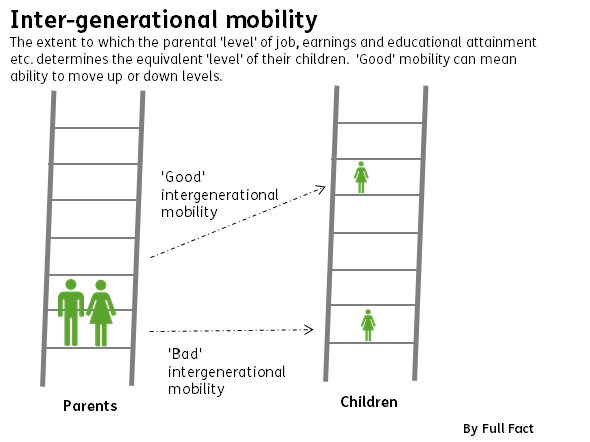 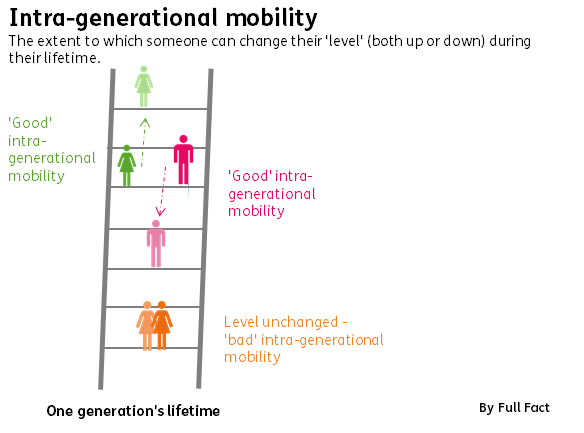 https://fullfact.org/economy/measuring-social-mobility-how-does-uk-perform/
86
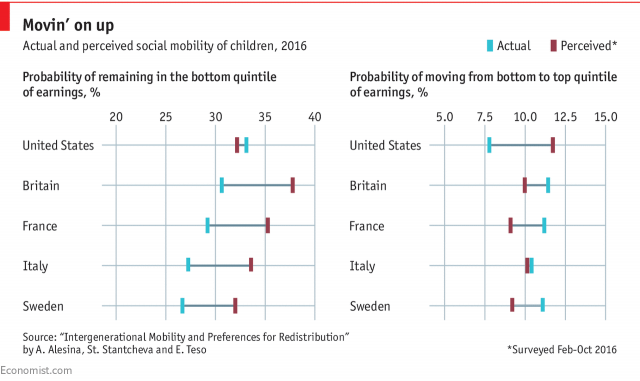 https://www.economist.com/graphic-detail/2018/02/14/americans-overestimate-social-mobility-in-their-country
87
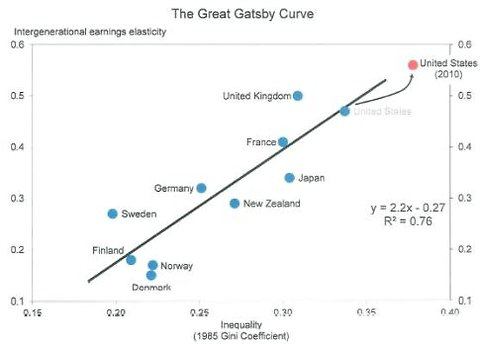 https://krugman.blogs.nytimes.com/2012/01/15/the-great-gatsby-curve/
88
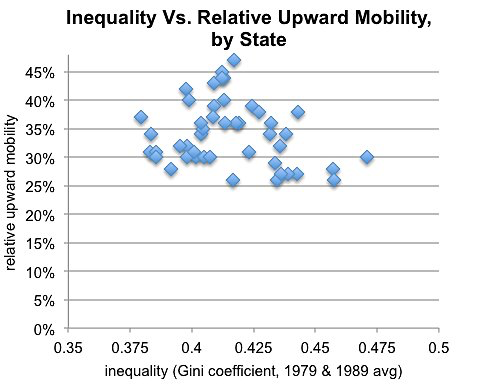 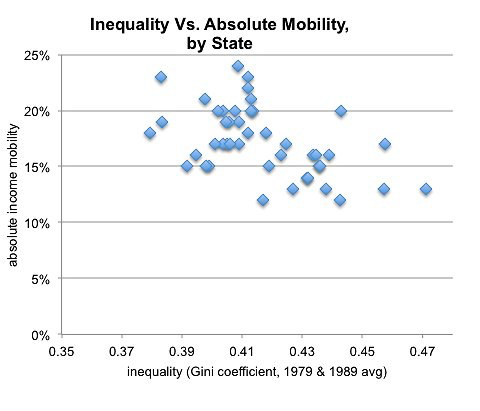 Sources: Economic Mobility Project, Pew Center on the States; Census BureauAbsolute upward mobility data are from Pew Economic Mobility Project. Researchers tracked a group of nationally representative Americans who were age 35 to 39 at any point from 1978 to 1997. They then examined how each individual’s earnings had changed exactly one decade after the initial income number was collected. The measure shown on the vertical axis here refers to how much those earnings rose.

https://economix.blogs.nytimes.com/2012/05/18/the-great-gatsby-curve-for-the-states/
89
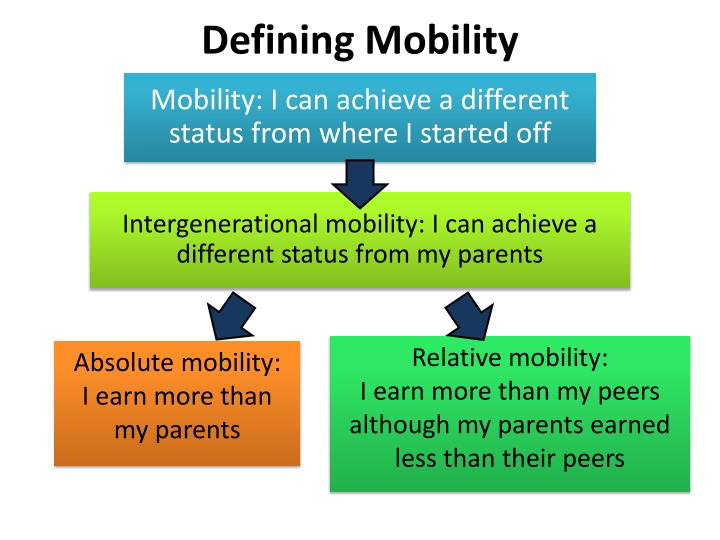 https://www.slideserve.com/indira-trevino/intergenerational-mobility-in-singapore-lessons-from-international-research
90
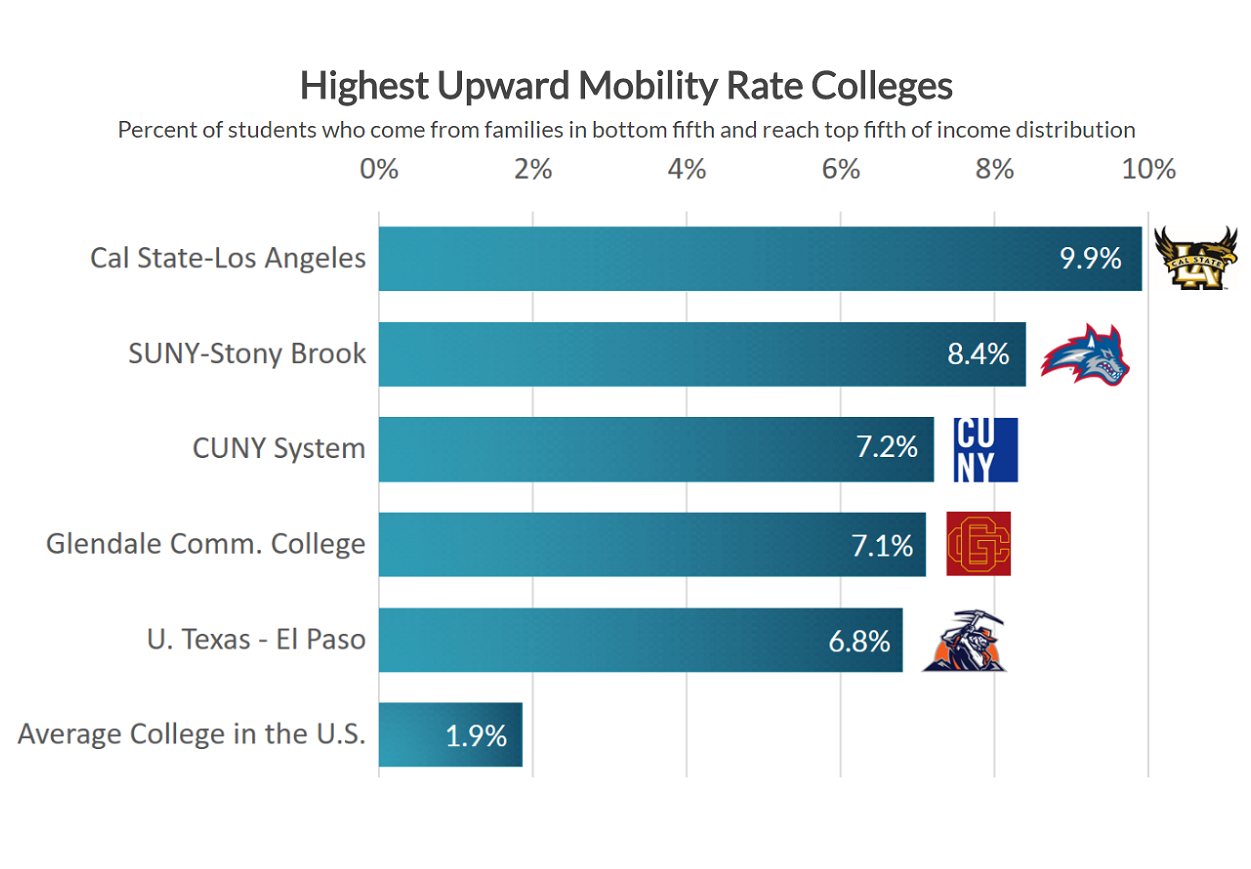 91
http://www.rajchetty.com/
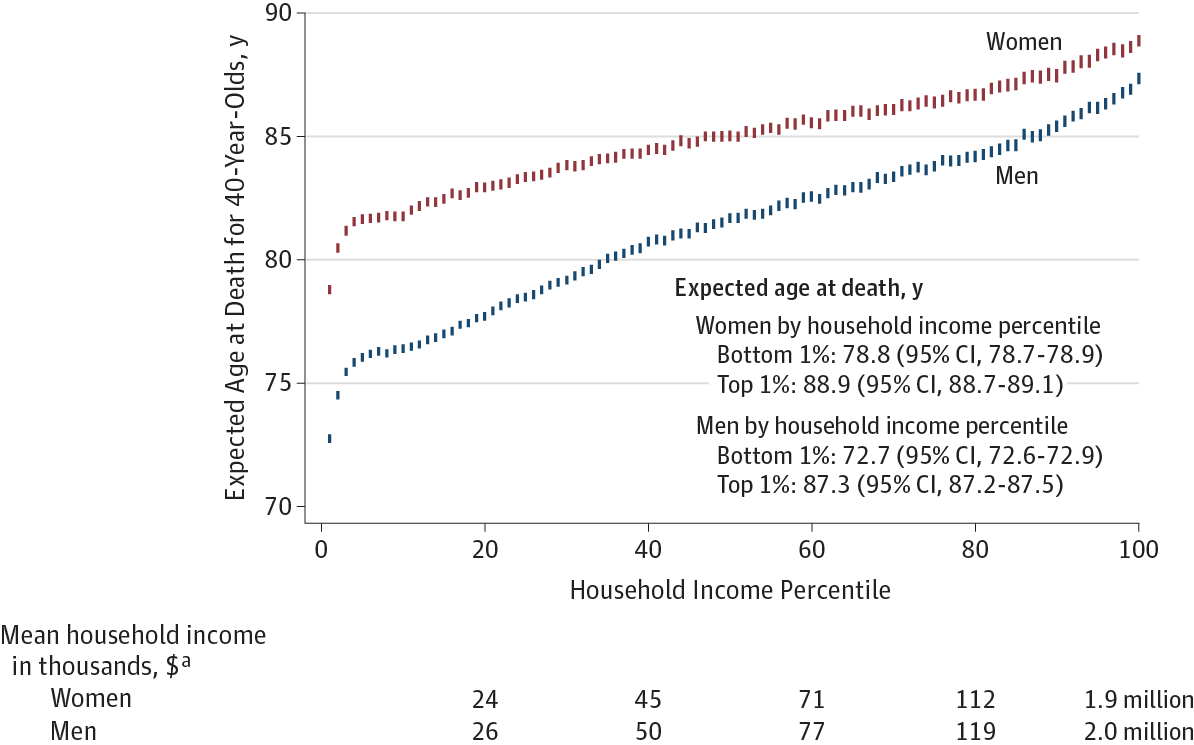 https://cdn.jamanetwork.com/ama/content_public/journal/jama/935237/jsc160006f2.png?Expires=2147483647&Signature=QxcCOizGGoeqoGVN-aYxVjHEwT0r4cs51VsfjQmGEw~h-DGmqxYiFku~NLe5NakMnT~2XQ41~lmyQeC9rw6C8Wkkfzq2tPCoOTUK5x12qJFE-pWkpMav774watg866gv6YRwJy3DI40qanKbvN-o3CtzF214NLtk~vdAoR2-2BKiEqYSOiixtQebzbJWzLfc24JfvUClk0~iKOQrLw0~OlATa5p9GoYVHb9RMEFpecfgRqAH9jvqoq79NXQrdNH-fA4cihRpJSj1vC5~kli2huaFOEzz8JExp8ZLYRb3gQk0SZu0--kR9qEn2Q4vJMcX7XXgJk9pUlKl3~vEeKo77g__&Key-Pair-Id=APKAIE5G5CRDK6RD3PGA
92
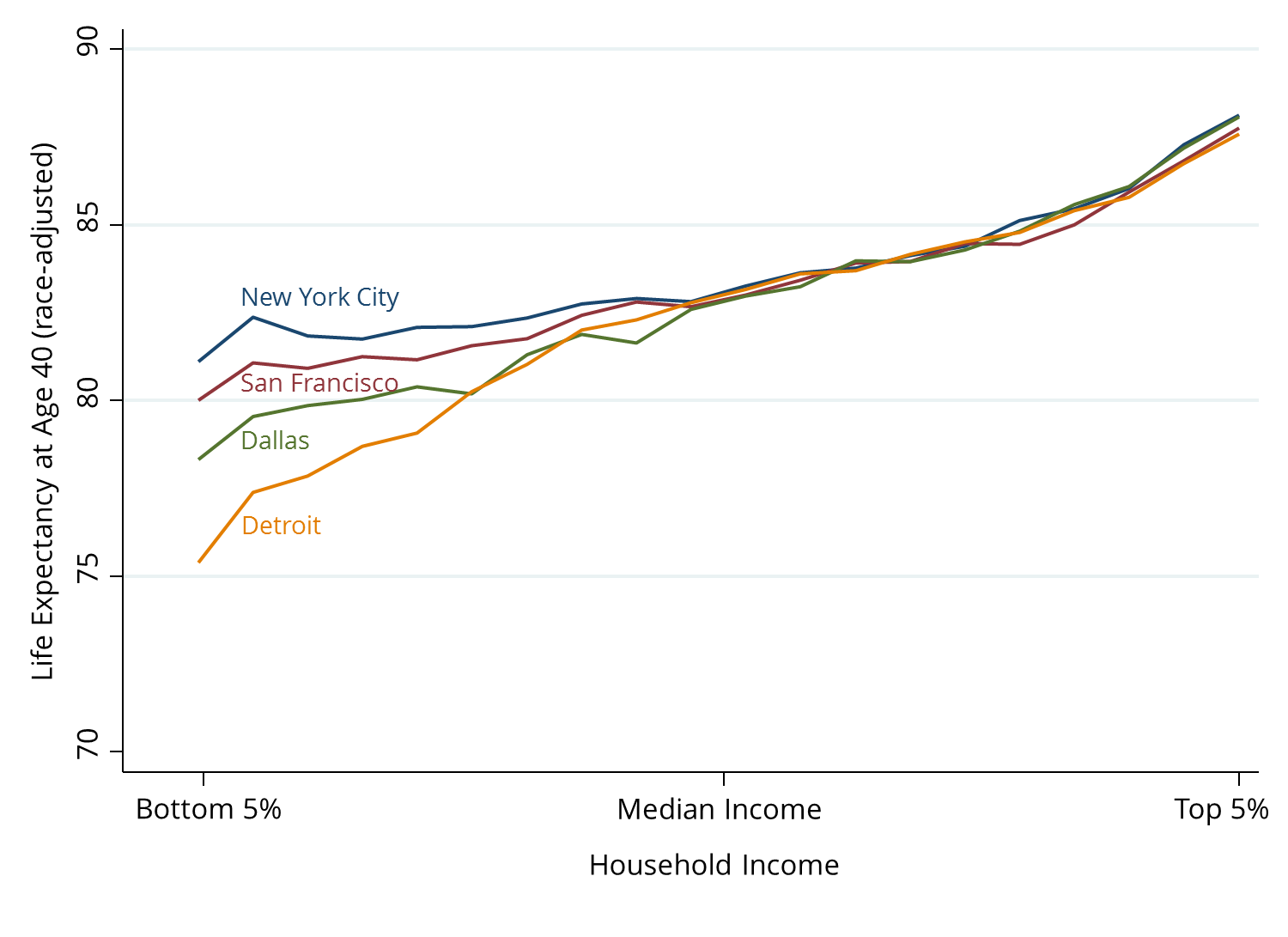 https://healthinequality.org/
93
Gladwell on capitalization rates
https://www.youtube.com/watch?v=kspphGOjApk

Poverty matters an enormous amount!
Find literature on this.
94